Mega goal 1
Unit 1
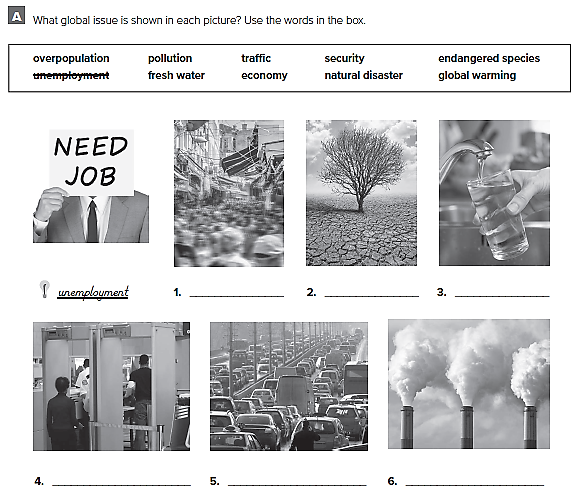 Overpopulations 	   global warming 	     fresh water
Security  	 		 traffic 				        pollution
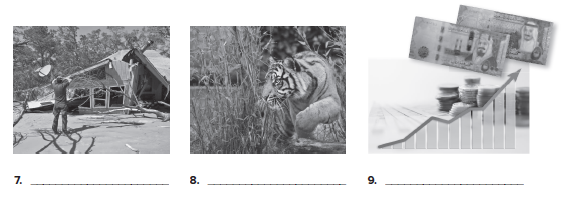 natural disaster   	       endangered species  		economy
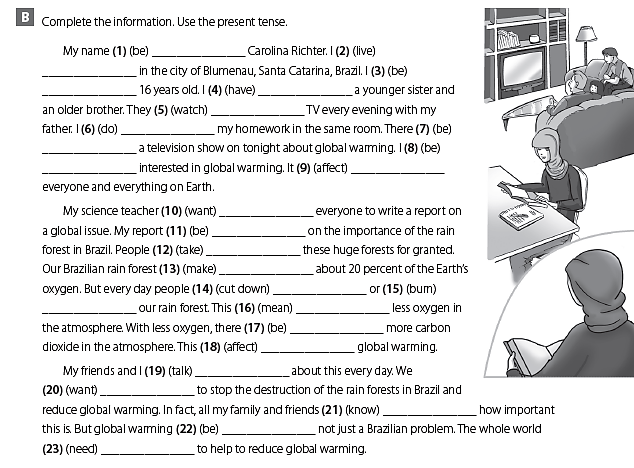 is
live
have
am
watch
do
is
am
affects
wants
is
take
makes
cut down
burn
means
is
affects
talk
want
know
is
needs
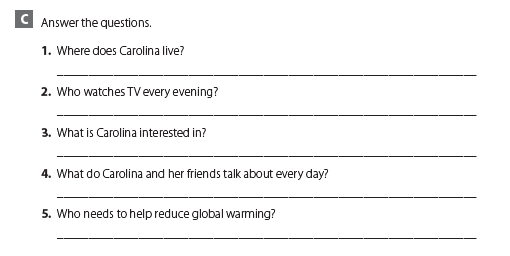 She lives in Blumenau, Santa Catarina, Brazil.


Carolina’s sister, brother, and father watch TV every evening.


She is interested in global warming.


They talk about the rain forests and global warming.


The whole world needs to help reduce global warming.
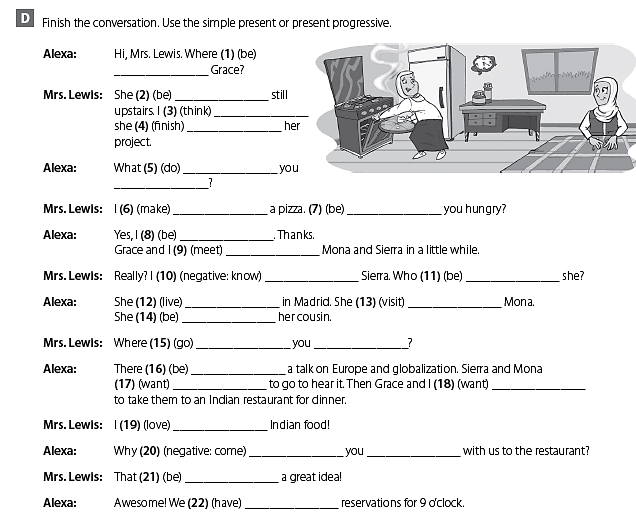 is
is
think
is finishing
are
doing
Are
am making
am
are meeting
is
don’t know
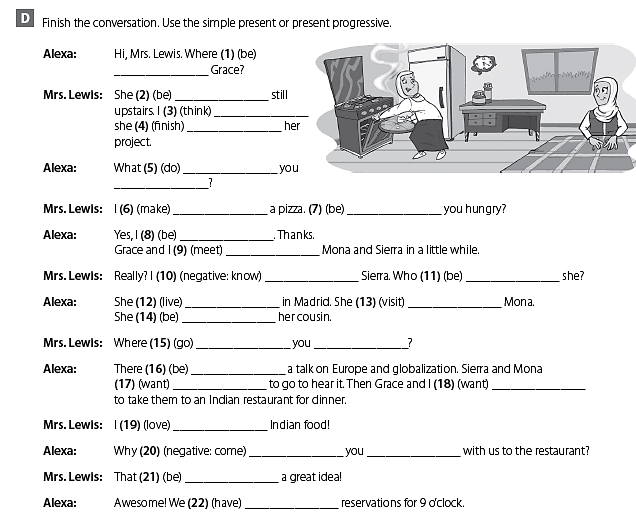 lives
is visiting
is
are
going
is
want
want
love
don’t
come
is
have
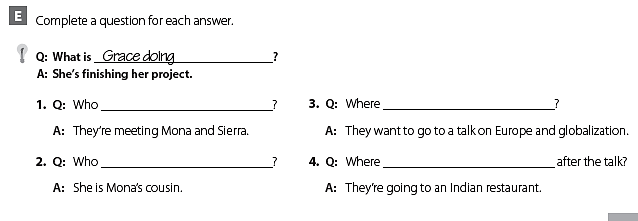 are they meeting
do they want to go
is Sierra
are they going
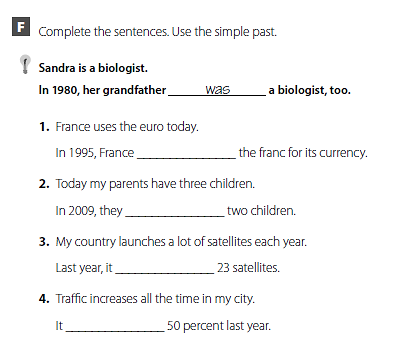 used
had
launched
increased
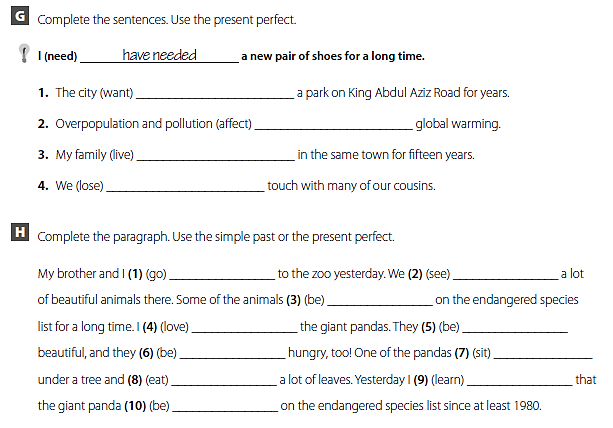 has wanted
have affected
has lived
have lost
went
saw
have been
loved
were
sat
were
ate
learned
has been
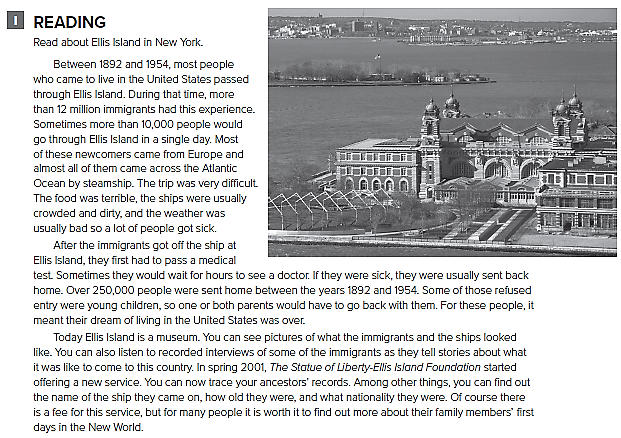 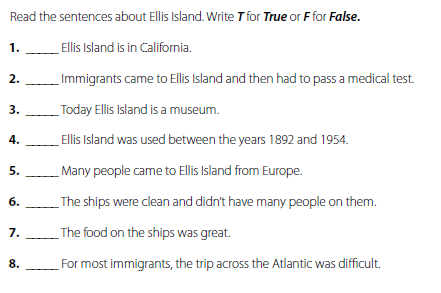 F
T
T
T
T
F
F
T
الإجابات من الممكن أن  تختلف .
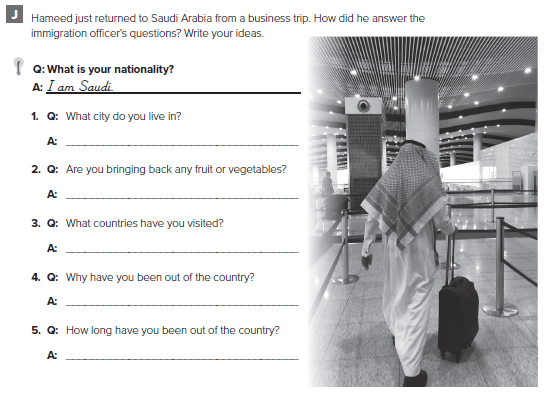 I live in Jeddah
No , I’m not
Spain and France
I have been on business
20 days
الإجابات من الممكن أن  تختلف .
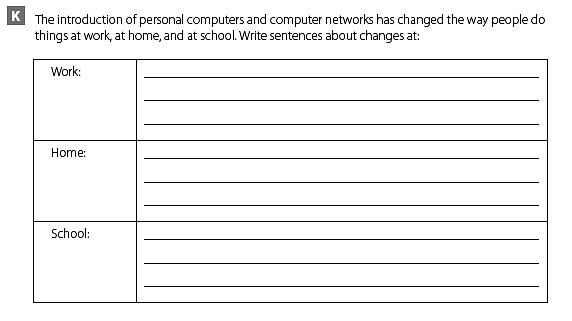 People can access their files 
They can have video meetings
People can have access to the internet 
They can watch online television Channels
Students can have interactive lessons 
They can take tests
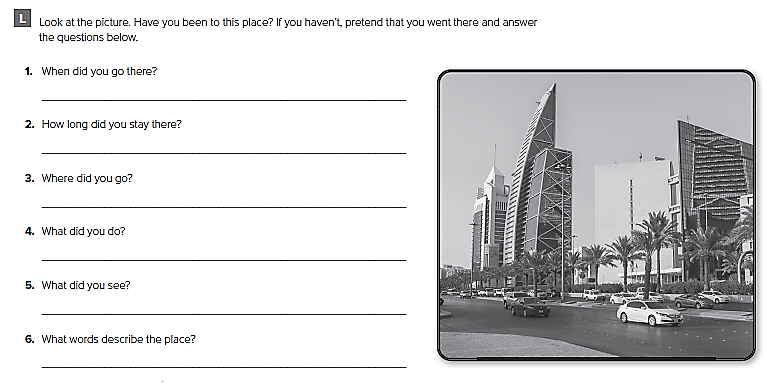 الإجابات من الممكن أن  تختلف .
I went about a month ago
I stayed for about 2 weeks
I visited some malls
I went shopping
I saw some interesting stores
Fascinating , interesting , luxurious
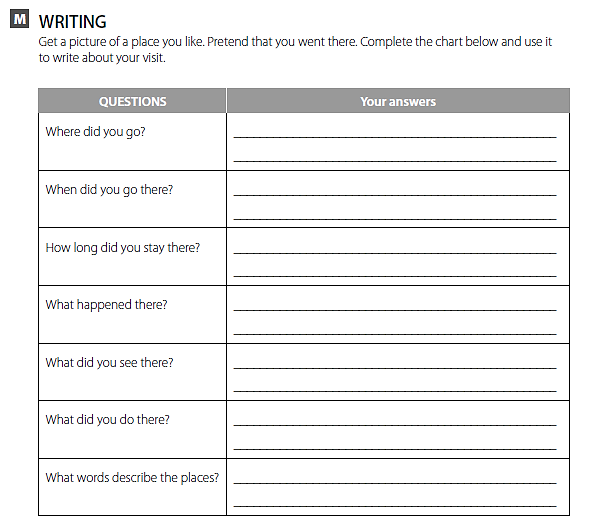 تحدث عن مكان قمت بزيارته 
ثم أكمل الجدول
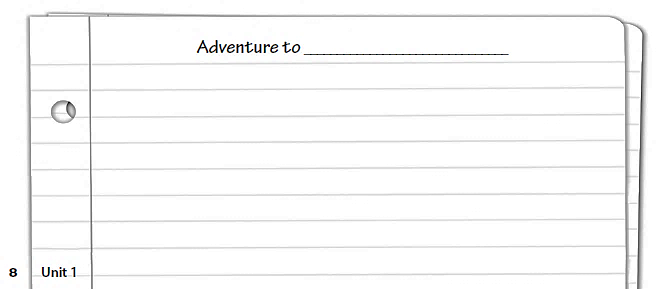 قم بالكتابة عن هذا المكان
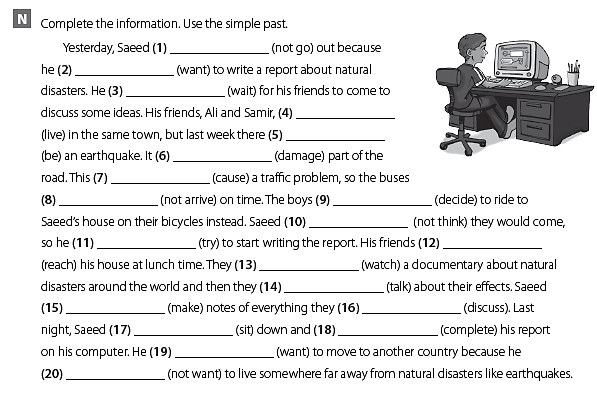 didn’t go
wanted
waited
lived
was
damaged
caused
decided
didn’t arrive
didn’t think
reached
tried
watched
talked
made
discussed
completed
sat
wanted
didn’t want
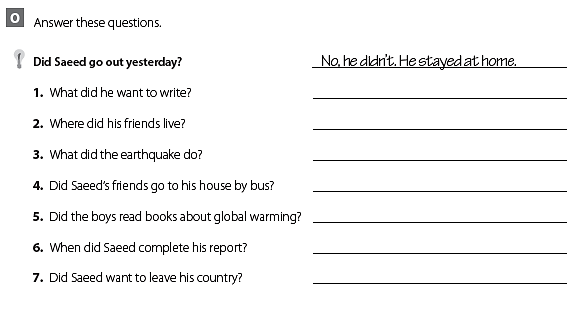 He wanted to write a report 

They lived in the same town.

It damaged the road 

No. They went by bicycle.

No. They watched a documentary.

He completed it last night.

Yes, he did.
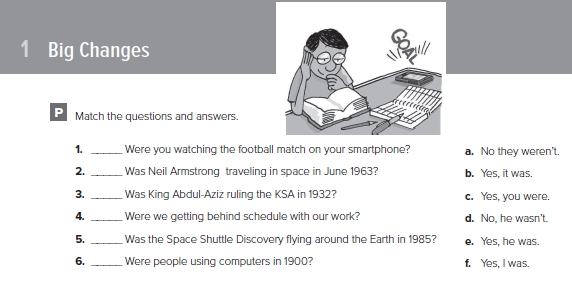 f
d
e
c
b
a
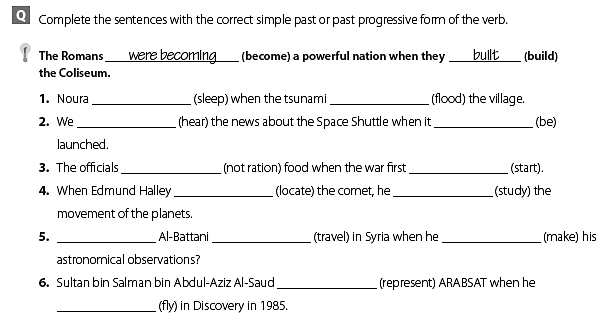 was sleeping					flooded
heard 											was
weren’t rationing 						started
located 					was studying
was 				traveling					 made
was representing
flew
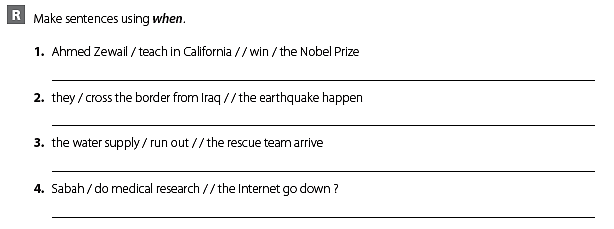 Ahmed Zewail was teaching in California when he won the Nobel Prize.

They were crossing the border from Iraq when the earthquake happened

The water supply was running out when the rescue team arrived 


Was Sabah doing medical research when the Internet went down?
Unit 2
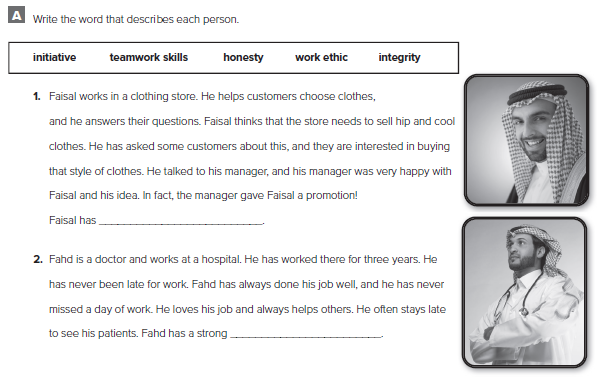 initiative
work ethic
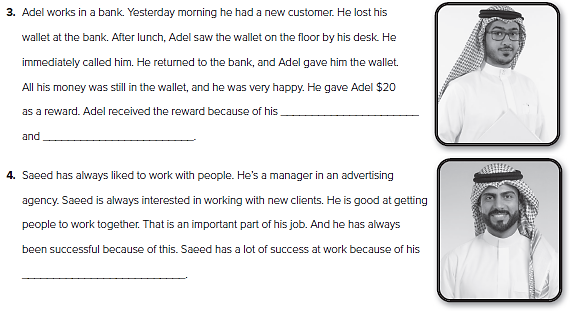 honesty
integrity
teamwork skills
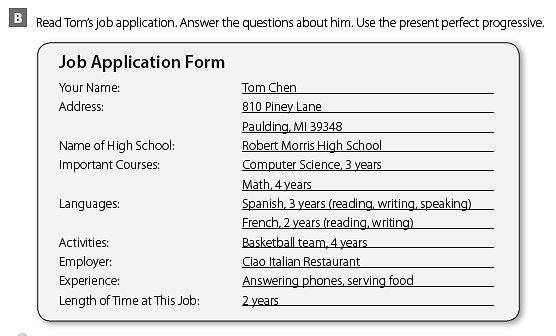 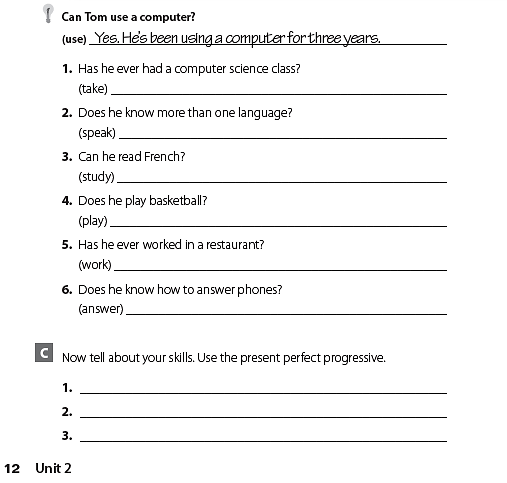 Yes. He has been taking computer science for three years.

Yes. He has been speaking Spanish for three years.

Yes. He has been studying French for two years.

Yes. He has been playing basketball for four years.

Yes. He has been working in a restaurant for two years.

Yes. He has been answering phones for two years.
I have been studying English for four years.
I have been working at a bookstore for one year.
I have been playing football for ten years.
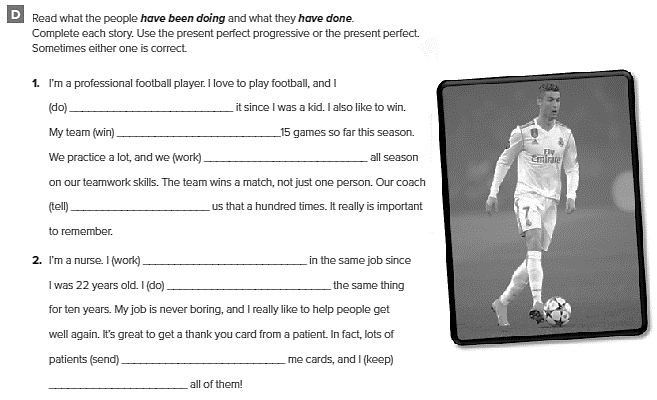 have been doing
has won
have been working
has told
have been working
have been doing
have sent
have kept
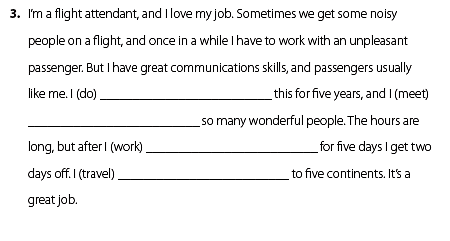 have been doing
have met
have been working
have traveled
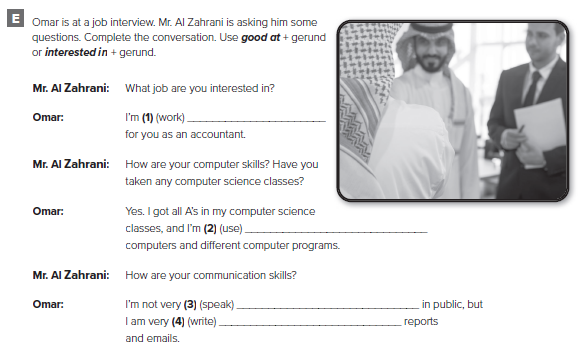 interested in working
good at using
good at speaking
good at writing
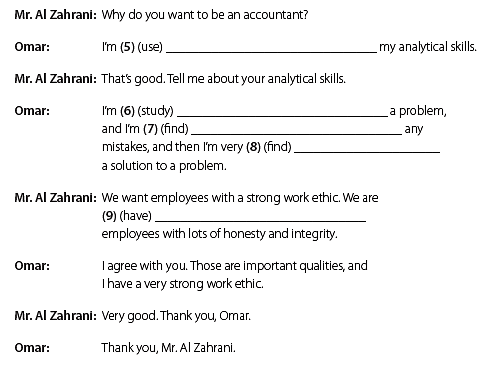 interested in using
good at studying
good at finding
good at finding
interested in having
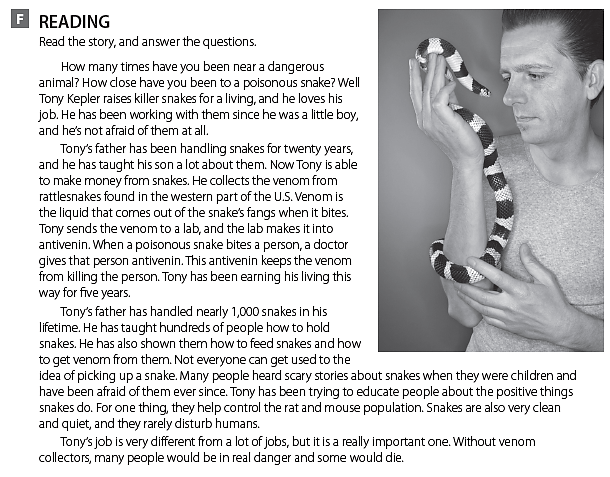 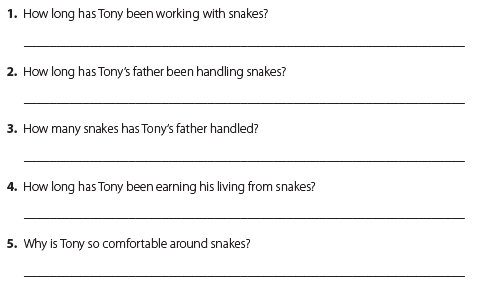 He has been working with snakes since he was a little boy.
Tony’s father has been handling snakes for twenty years.
He’s handled nearly 1,000 snakes.
He’s been earning his living from snakes for five years.
because he has been working with them since he was a little boy.
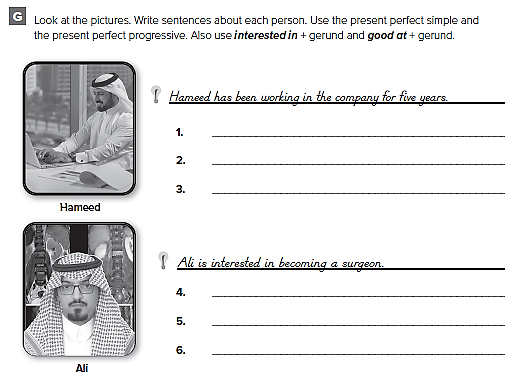 الإجابات من الممكن أن  تختلف .
He has been a sales manager for the last two years.

He is interested in signing new contracts.
Ali has been studying for the last ten years.

He has been doing his internship in Dubai.
الإجابات من الممكن أن  تختلف .
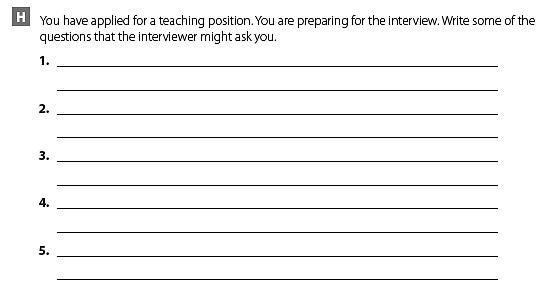 How did you find out about the job?

Why are you applying for it?

What are some of your strengths?
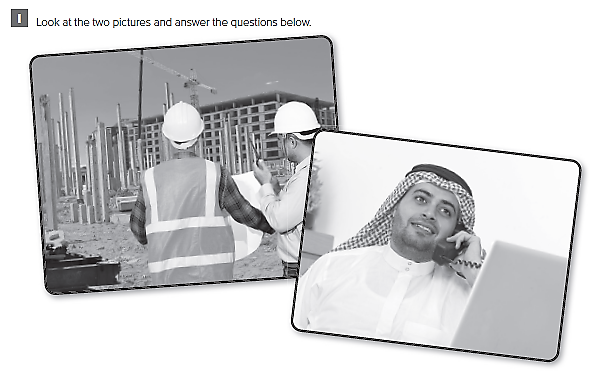 الإجابات من الممكن أن  تختلف .
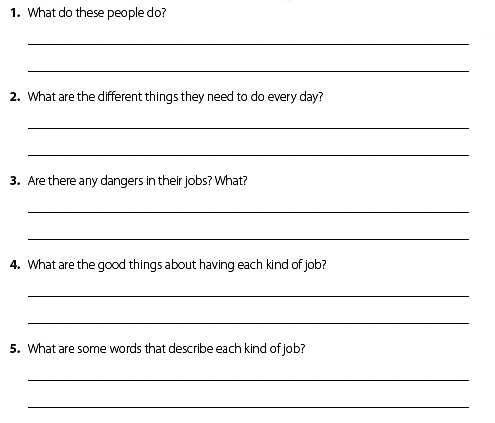 The man on the left is an architect 
The man on the right is a researcher
The architect needs to check the blueprints 
The researcher needs to search on the web
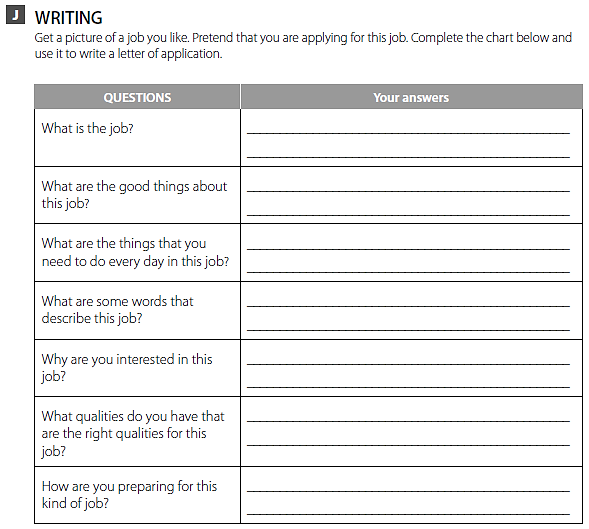 تصور بأنك تقوم بالتقدم لوظيفة ما ثم أكمل الجدول
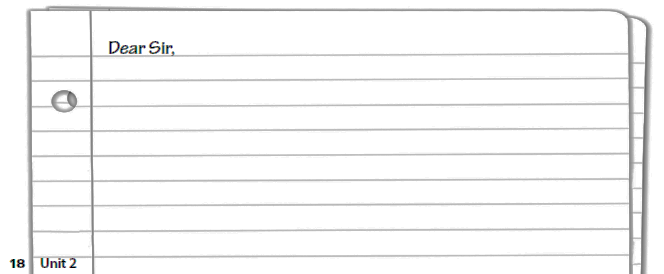 قم بكتابة خطاب طلب التقدم على وظيفة ما
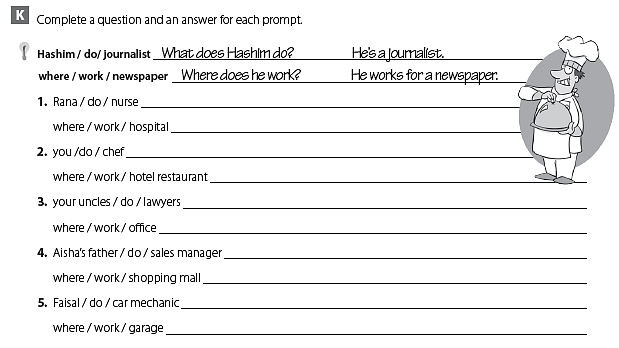 What does Rana do? 		She’s a nurse

   Where does she work? She works in a hospital.
What do you do? 		I’m a chef 

          Where do you work? I work in a hotel restaurant.
What do your uncles do? 			They are lawyers

Where do they work? 		They work in an office.
What does Aisha’s father do? He’s a sales manager

Where does he work? He works at the shopping mall
What does Faisal do? 		He’s a car mechanic

Where does he work? 		He works in a garage.
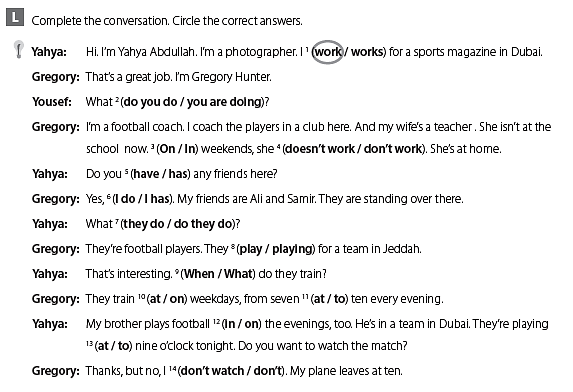 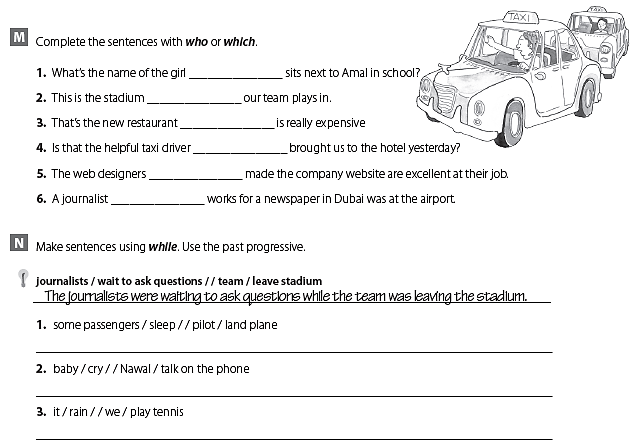 who
which
which
who
who
who
Some passengers were sleeping while the pilot was landing the plane
The baby was crying while Nawal was talking on the phone
It was raining while we were playing tennis
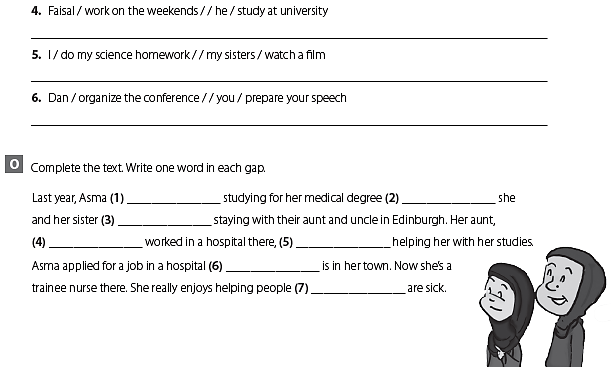 Faisal was working on the weekends while he was studying at university
I was doing my science homework while my sisters were watching a film.
Dan was organizing the conference while you were preparing your speech
while
was
were
who
was
which/that
who/that
Unit 3
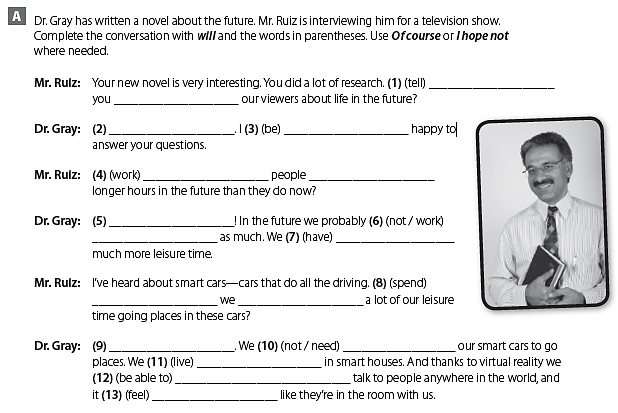 Will
tell
Of course
will be
work
Will
I hope not
will have
will not work
spend
Will
will not need
I hope not
will live
will be able to
will feel
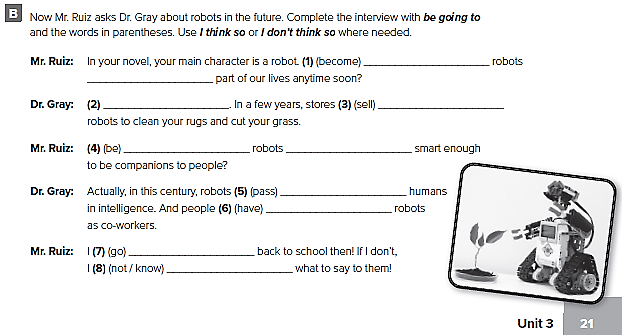 Are
going to become
I think so
are going to sell
going to be
Are
are going to pass
are going to have
am going to go
am not going to know
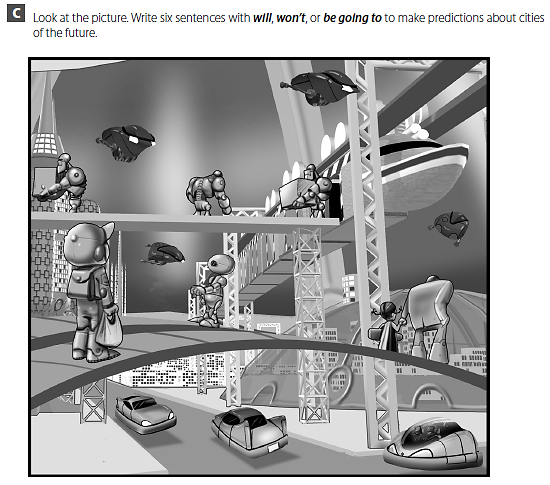 الإجابات من الممكن أن  تختلف .
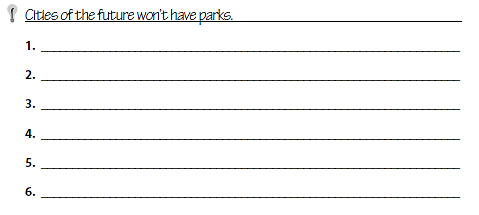 Cars won’t have wheels.

Cars are going to fly.

Robots will carry things.

Cities in the future won’t have trees.

There will be steel sidewalks.

Cities won’t have bus stops.
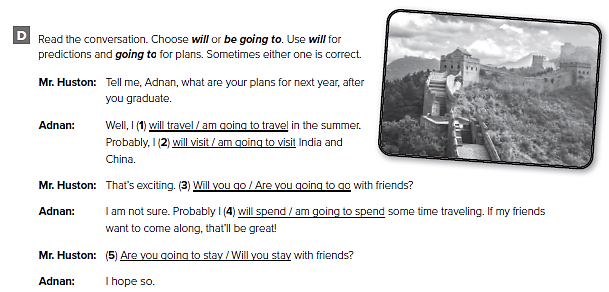 كلا الاجابتين صحيحة
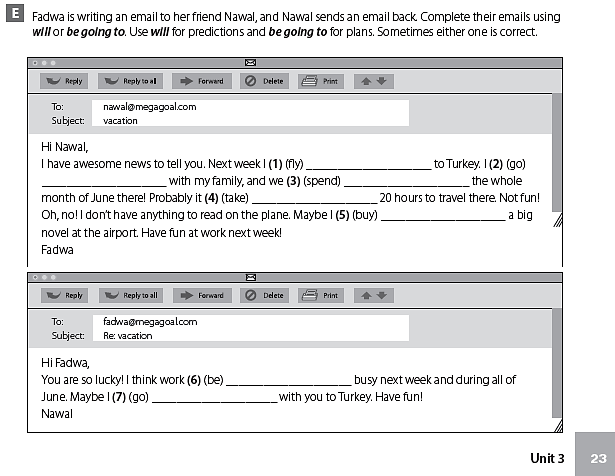 am going to fly
am going to go
are going to spend
will take
will buy
is going to be
will go
الإجابات من الممكن أن  تختلف .
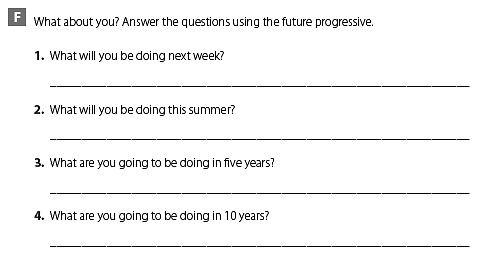 I will be writing a report for class next week
I will be visiting some relatives in Australia this summer.
I am going to be studying in college in five years
I am going to be working as a biologist in 10 years
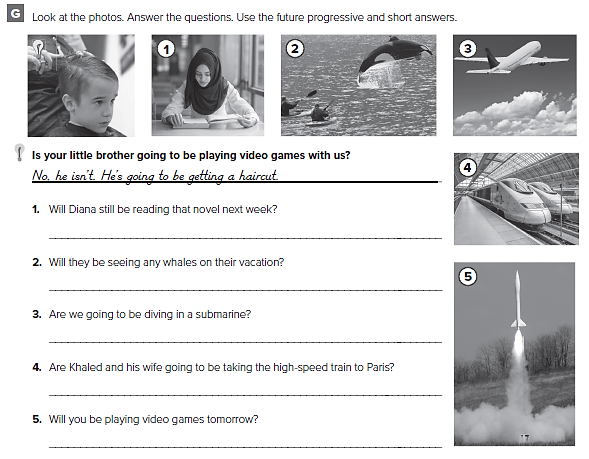 Yes , she will
Yes , they will
No, we aren’t. We’re going to be flying in a plane
Yes , they are
No, I won’t. I’ll be launching my rocket tomorrow
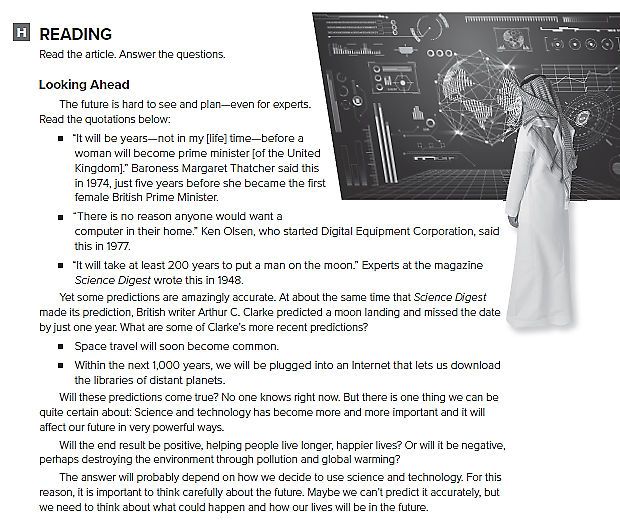 الإجابات من الممكن أن  تختلف .
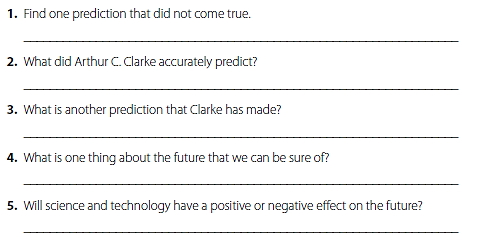 There is no reason anyone would want a computer in their home
He accurately predicted the moon landing
He predicted that space travel would soon become common
Science and technology will affect the future in very powerful ways
It will depend on how we decide to use it.
الإجابات من الممكن أن  تختلف .
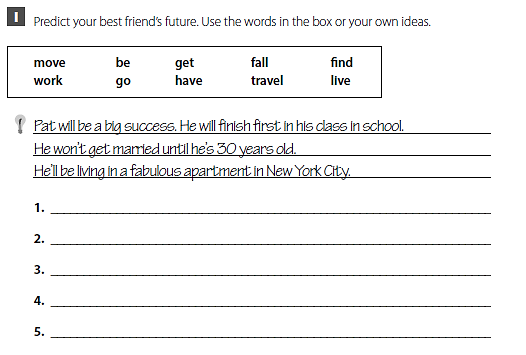 He will move to a large house.

He will be travelling all over the world.
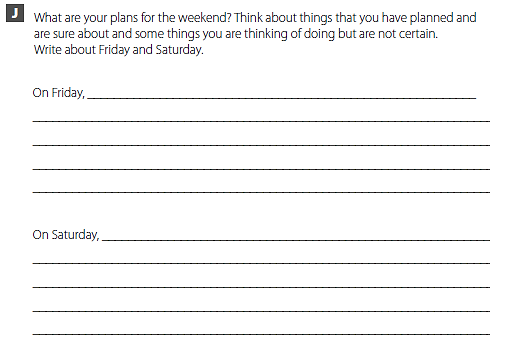 I am going to visit my aunt and uncle. We are going to drive to their house which is about 50 km from the center of town. Maybe we will spend the night there and return on Saturday morning.
I am going to study and do my homework. Then I’m going to meet my friends at the mall. We’ll go shopping and then have a burger at restaurant. Then maybe we’ll go to a friend’s house to watch a DVD.
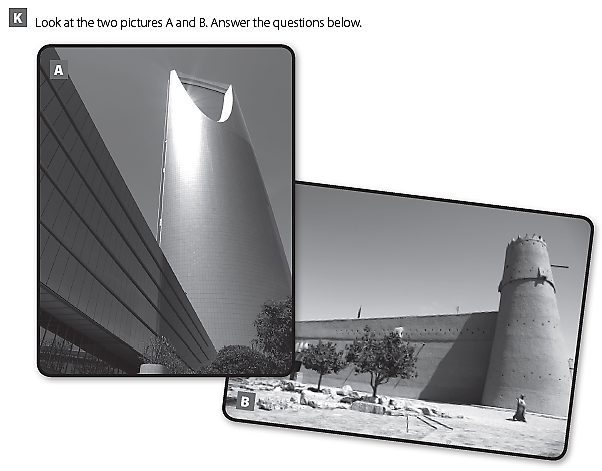 الإجابات من الممكن أن  تختلف .
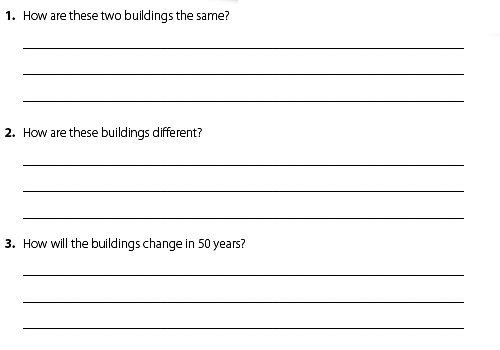 Both the buildings show towers. In photo A, the tower is a modern skyscraper. In photo B, the tower is part of a castle.
In photo A, the tower is probably made from glass and metal. In photo B, the tower was made from brick.
The architects will probably make the modern skyscrapers ‘greener’ by installing wind turbines and solar panels on the roof.
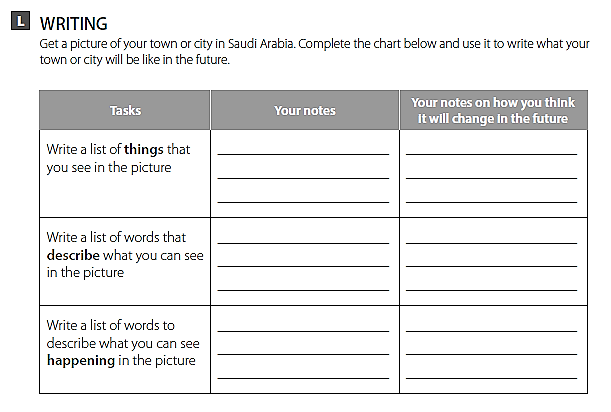 تحدث عن مدينتك أو احدى المدن داخل المملكة وما هي التطورات التي قد تحدث مستقبلا بها
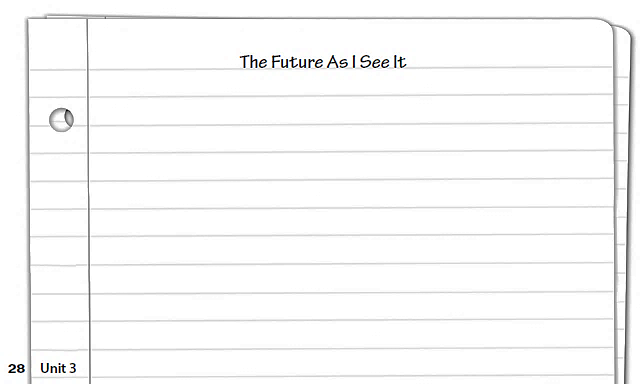 قم بكتابة قطعة عن المستقبل الذي تصورته لهذه المدينة
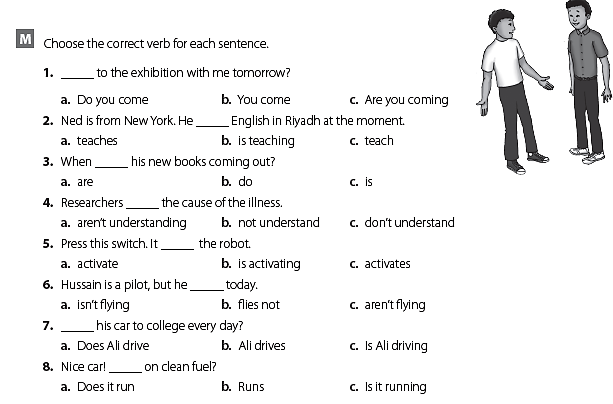 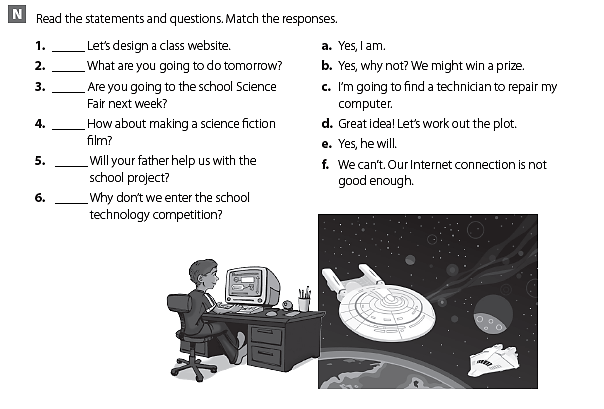 f
c
a

d

e

b
كل طالب يجيب عن نفسه
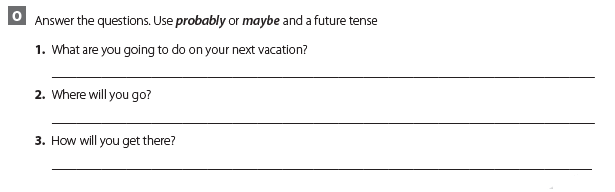 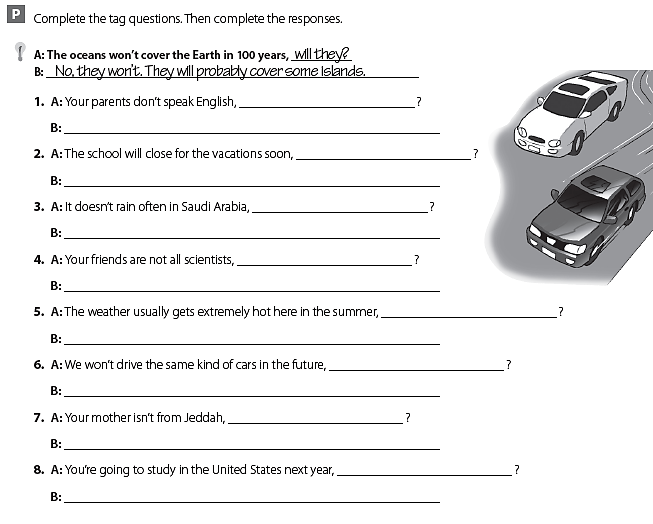 do they ? 
No , they don’t
won’t it ? 
Yes , it will
does it ? 
No , it doesn’t
are they ? 
No , they are not
isn’t it ? 
Yes , it is
will we ? 
No , we won’t
is she ? 
No , she isn’t
aren’t you ? 
Yes , I am
Expansion 1 – 3
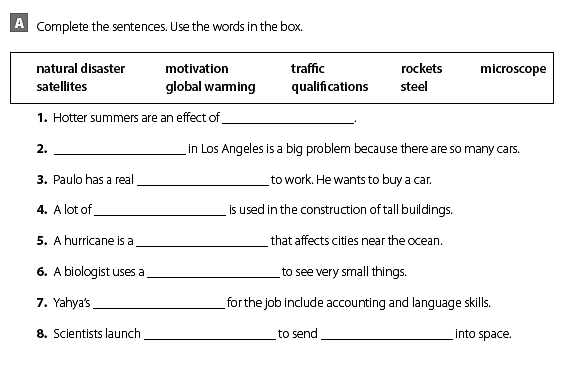 global warming
Traffic
motivation
steel
natural disaster
microscope
qualification
rockets
satellites
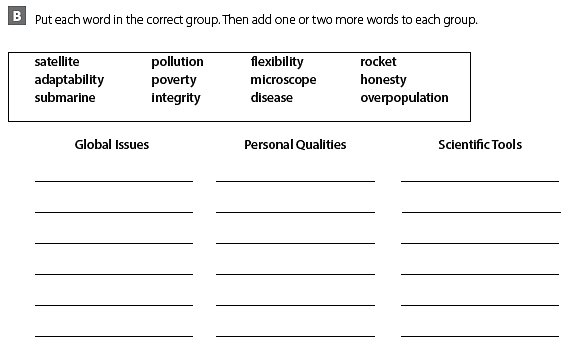 Rocket 
Satellite 
Submarine 
Microscope
Flexibility 
Adaptability 
Integrity 
Honesty
global warming 
Poverty 
Disease
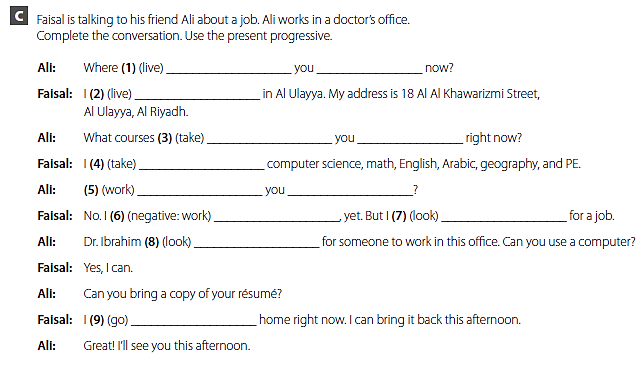 living
are
am living
are
taking
am taking
working
Are
am looking
am not working
is looking
am going
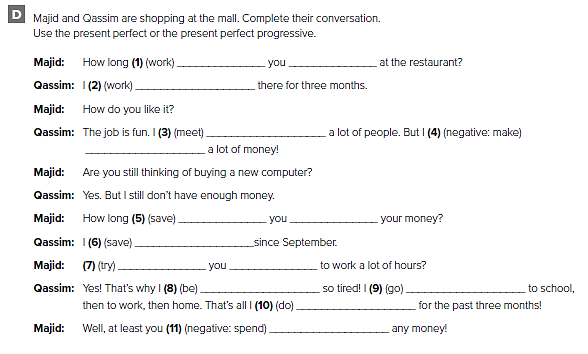 have
been working
have been working
have met
haven’t made
have
been saving
have been saving
Have 			tried
have been
have been going
have done
haven’t spent
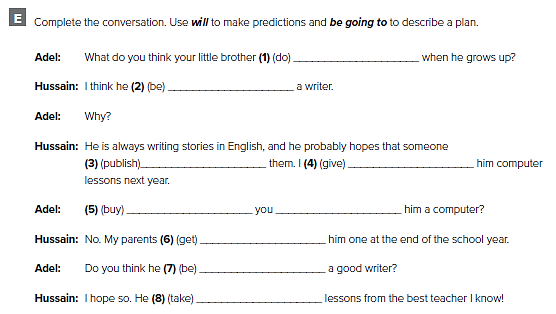 will do
will do
will publish
am going to give
Will 				buy
are going to get
will be
is going to take
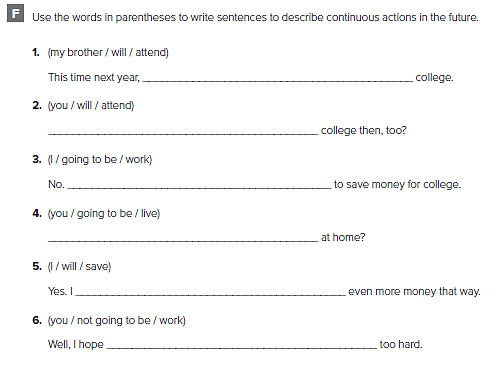 my brother will be attending
Will you be attending
I am going to be working
Are you going to be living
will be saving
you are not going to be working
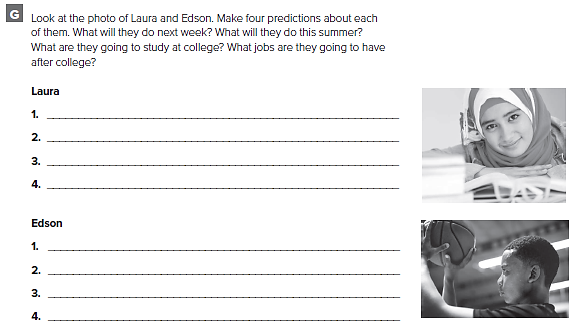 الإجابات من الممكن أن تختلف
She’ll take her math exam’s next week 
This summer she is going to travel to
He is going to play basketball next week 
He is going to start training for the season
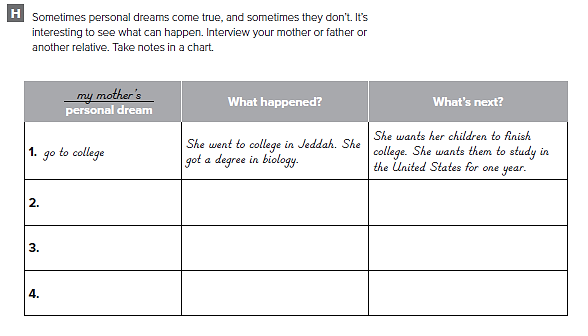 الإجابات من الممكن أن تختلف
Buy a house 		he saved money		move into the 												      house

Do an MA		   he got a scholarship   study in another 											         country 
Teach at 			she applied for 		she got the job
university 		       a job
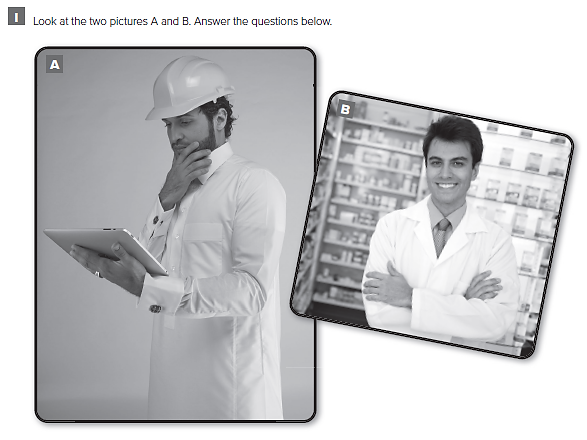 الإجابات من الممكن أن تختلف
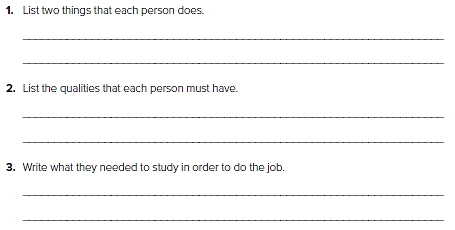 A civil engineer reads blueprints. 
A pharmacist distributes pharmaceuticals to customers
Creative , good at math , good at design
Organized , polite , careful , tidy
He needed to study structural engineering.
He needed to study pharmacology.
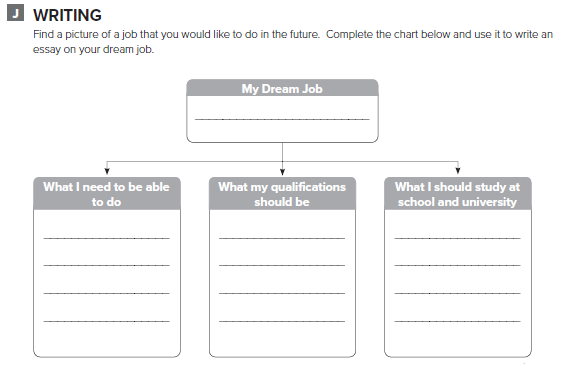 قم بالكتابة عن المهنة التي تحلم بها
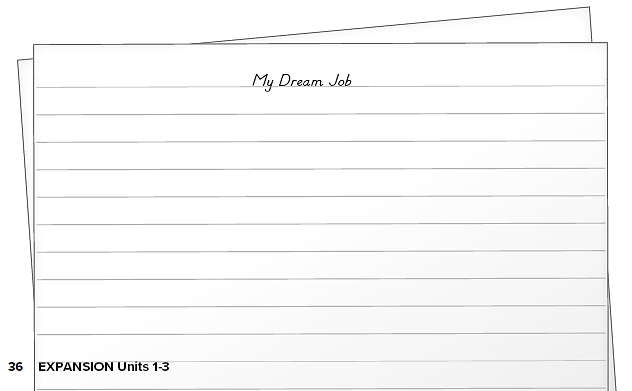 قم بالكتابة عن المهنة التي تحلم بها
Unit 4
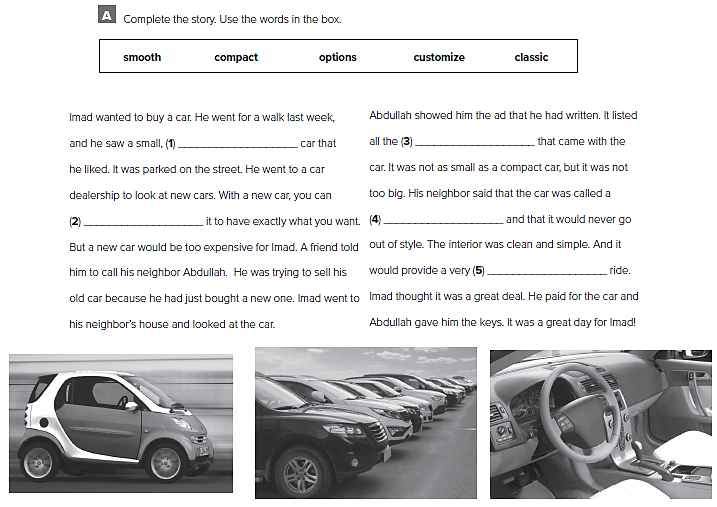 options
compact
classic
customize
smooth
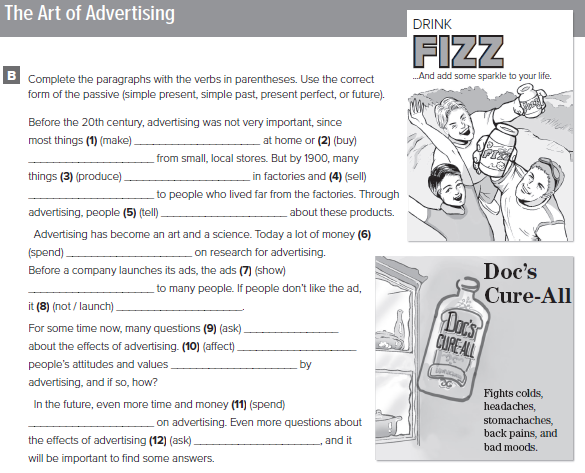 were made
were bought
were produced
were sold
were told
is spent
are shown
is not launched
have been asked
Have
been affected
will be spent
will be asked
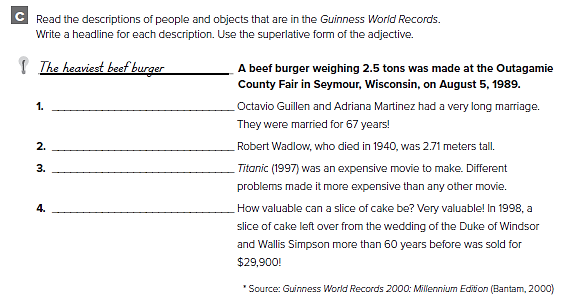 The Longest Marriage


The Tallest Man

The Most Expensive Movie


The Most Valuable Slice 
         of Cake
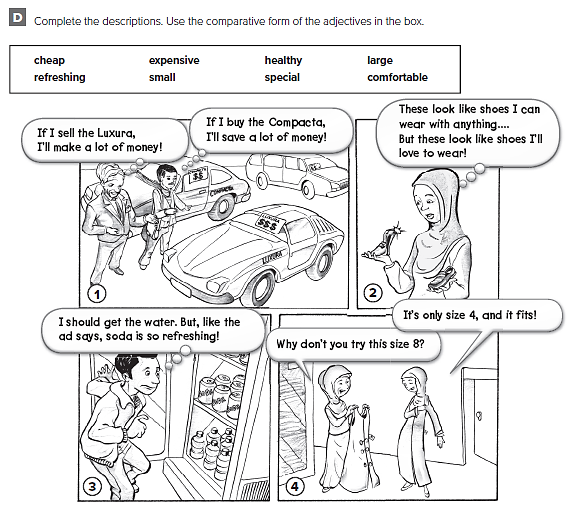 more expensive
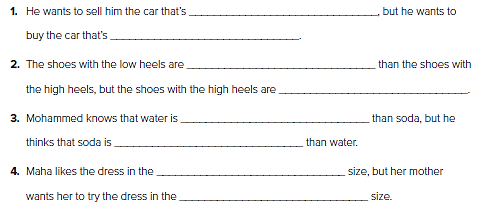 cheaper
more comfortable
more special
healthier
more refreshing
smaller
larger
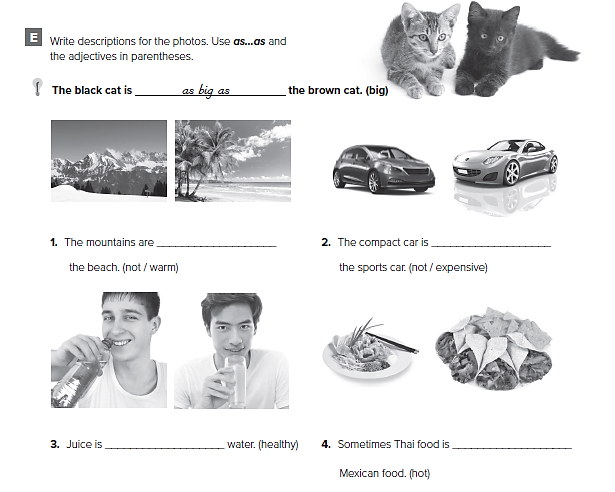 not as expensive as
not as warm as
as hot as
as healthy as
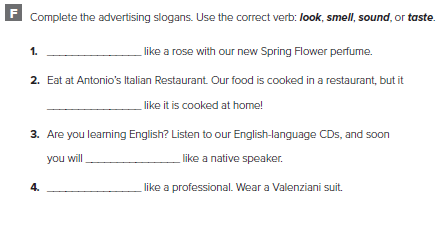 smell
tastes
sound
look
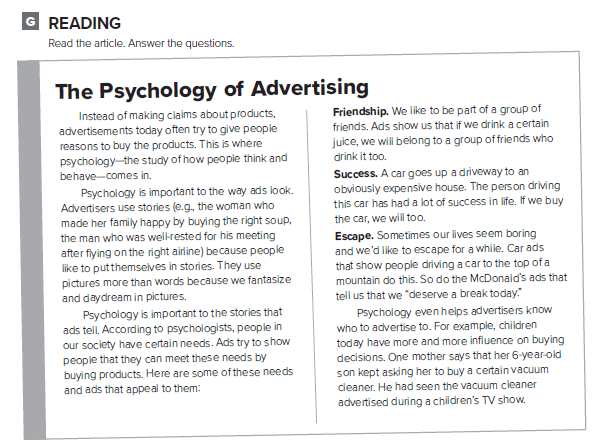 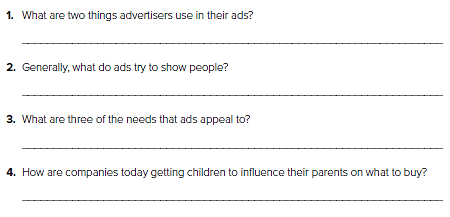 They use stories and pictures
They try to show people that they can meet their needs
Three of the needs are friendship, success, and escape
Companies are advertising during children’s TV shows
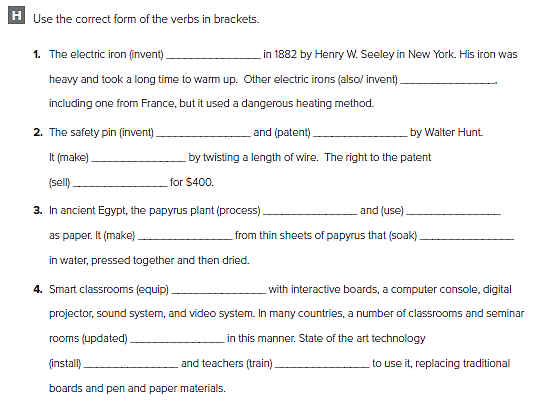 was invented
were also invented
was invented
patented
was made
was sold
used
was processed
were soaked
was made
are equipped
were updated
was installed
were trained
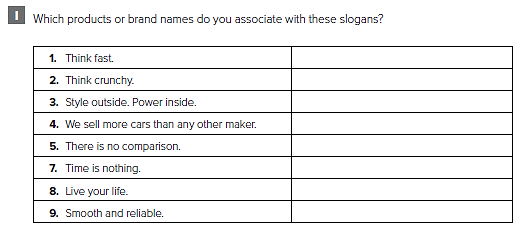 smart phone 
biscuits
a car 
a car dealer 
a soft drink
watches
vacation
a printer
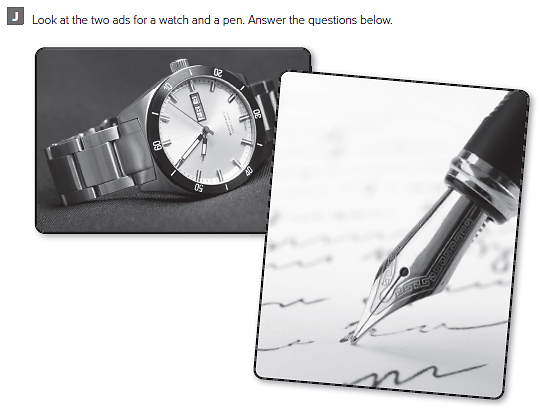 الإجابات من الممكن أن تختلف
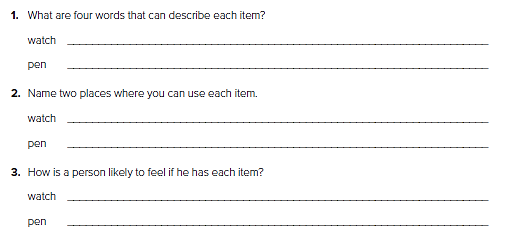 reliability, precision, quality, style
smooth, elegant, prestigious, traditional
at home , at work 
at school , at work
Professional , casual 
Knowledge , respectful
قم بتصميم إعلان حول مشروب غازي جديد
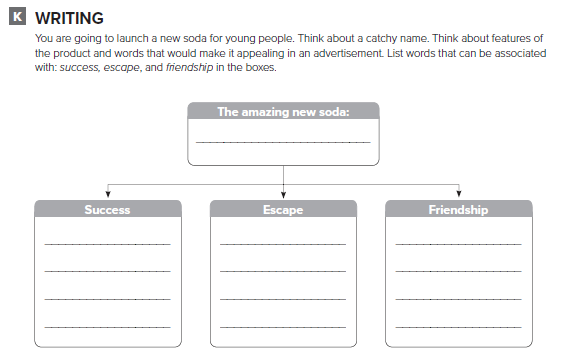 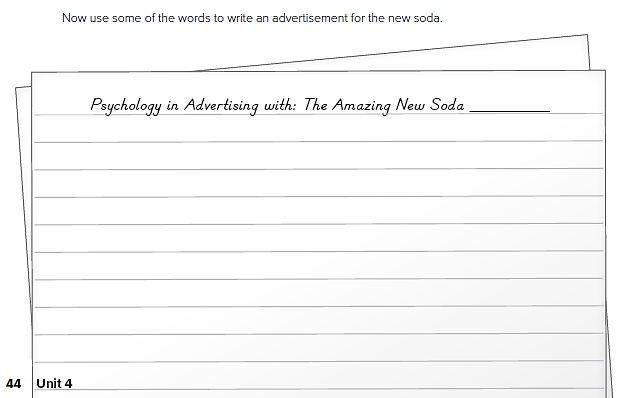 قم بكتابة الإعلان
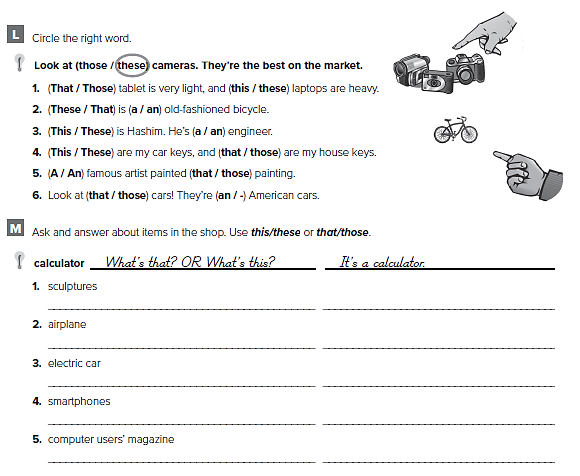 What are these ? 					They’re sculptures.
What is this ? 						It’s an airplane.
What is this ? 						It’s an electric car.
What are these ? 					They’re smartphones.
What is this ? 						It’s a magazine.
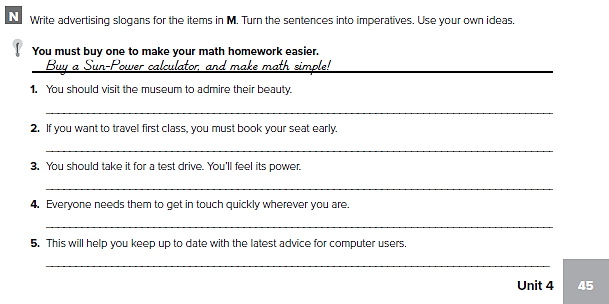 كل طالب يجيب عن نفسه
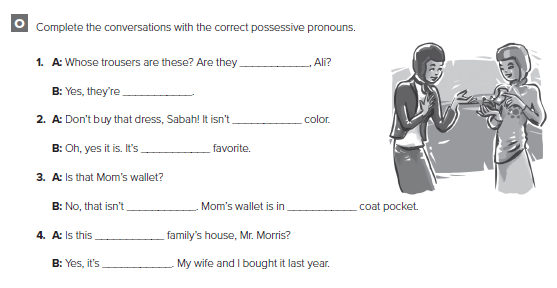 yours
mine
your
my
hers
her
your
ours
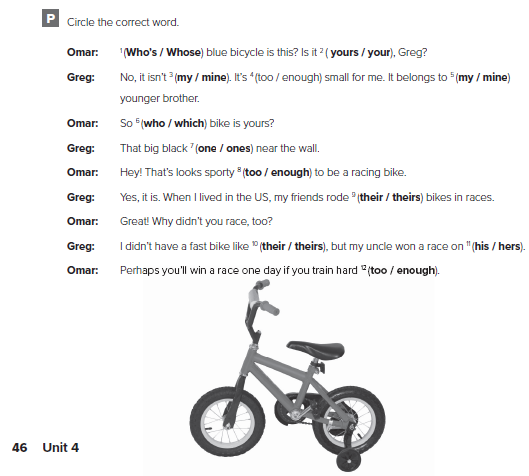 Unit 5
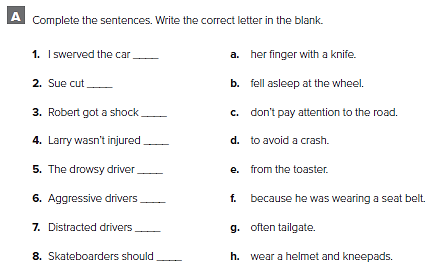 d
a
e
f
b
g
c
h
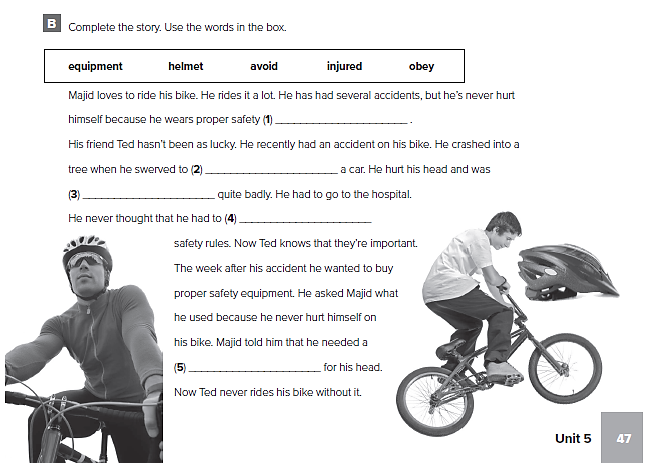 equipment
avoid
injured
obey
helmet
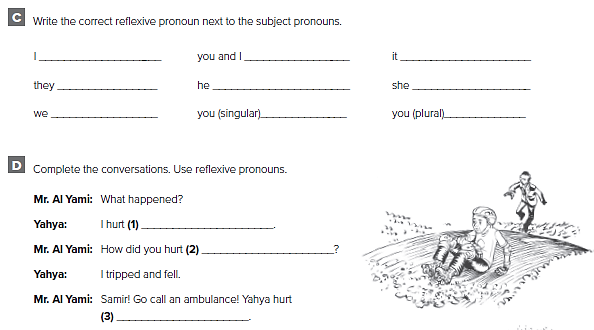 myself
ourselves
itself
themselves
himself
herself
yourselves
ourselves
yourself
myself
yourself
himself
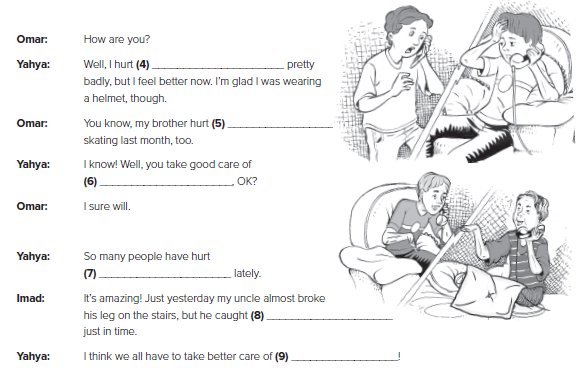 myself
himself
yourself
themselves
himself
ourselves
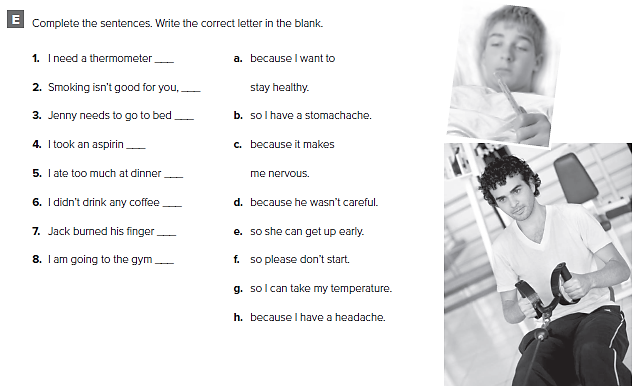 g
f
e
h
b
c
d
a
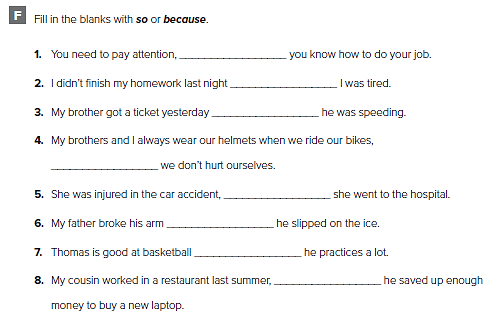 so
because
because
so
so
because
because
so
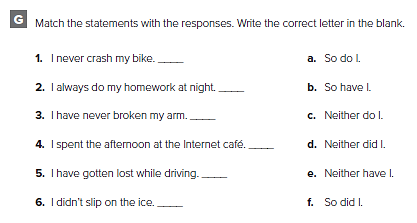 c
a
e
f
b
d
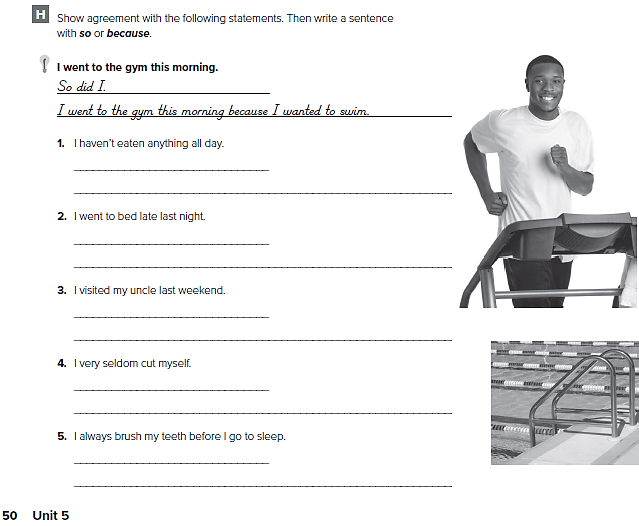 من الممكن أن تختلف الإجابات
Neither have I.
I haven’t eaten anything all day, so I can eat a lot at the restaurant tonight.


              So did I.
I went to bed late last night because I watched a movie on TV.

             So did I.
I visited my uncle last weekend because I wanted to give him a present 

             Neither do I.
               I very seldom cut myself because I’m careful.

             So do I.
             I always brush my teeth, so I don’t have to go to the dentist.
حدد أدوات الأمن والسلامة الموجودة في منزلك
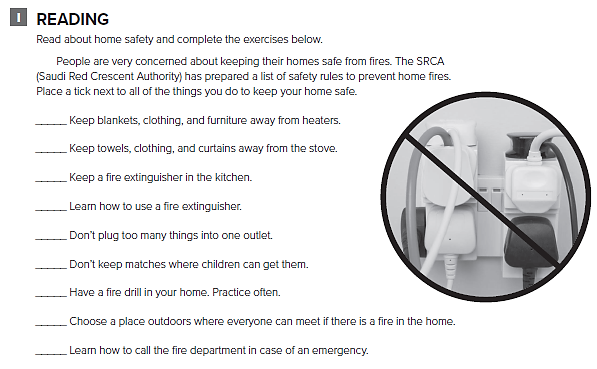 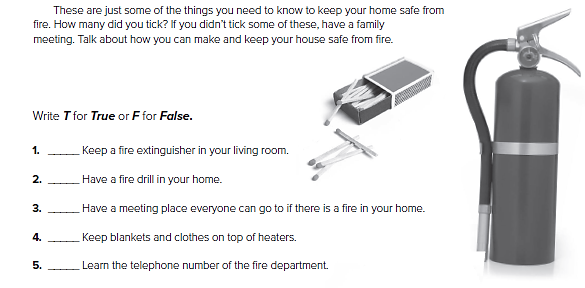 F 
T 
T 
F 
T
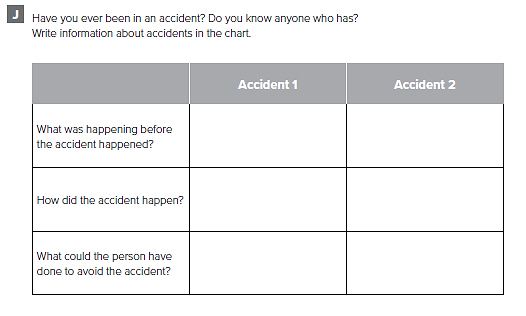 أكمل الجدول عن حادث شاهدته
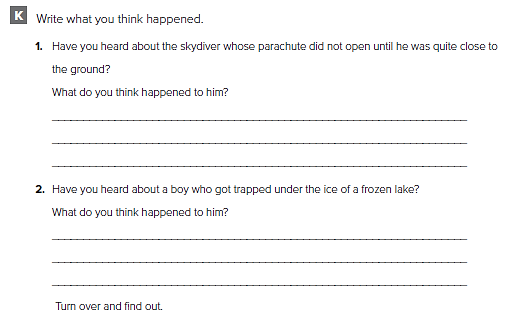 من الممكن أن تختلف الإجابات
I think he probably hurt himself
He probably suffocated
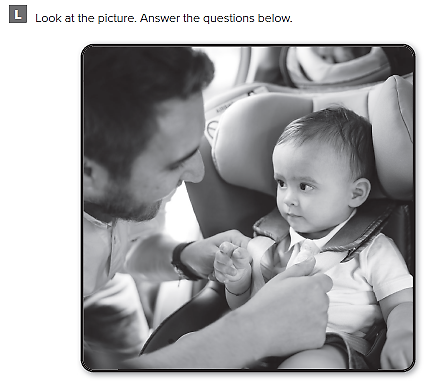 من الممكن أن تختلف الإجابات
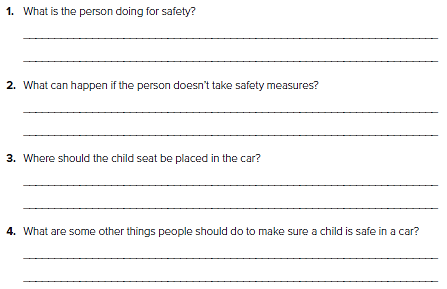 He is fastening the baby in the child seat
The baby might get hurt.
It should be placed on the back seat of the car
They should ensure the child locks are activated
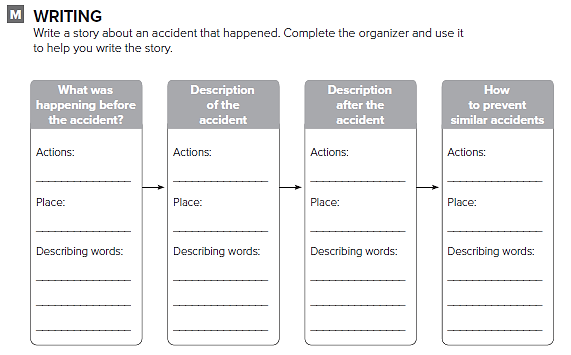 اكتب قصة عن حادث شاهدته
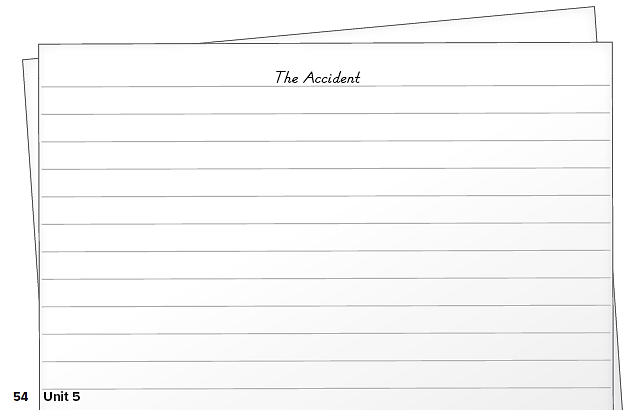 اكتب قصة عن حادث شاهدته
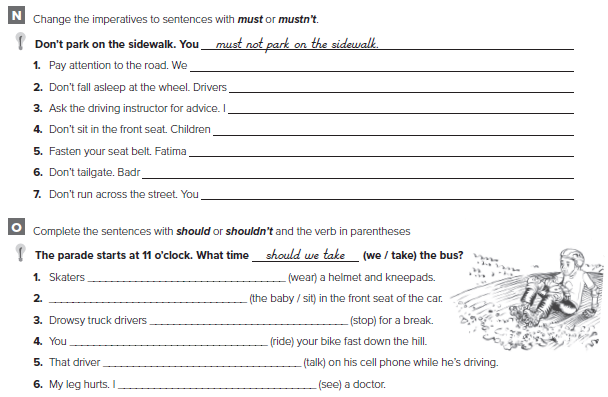 must pay attention to the road
mustn’t fall asleep at the wheel
must ask the driving instructor for advice
mustn’t sit in the front seat
must fasten her seat belt
mustn’t tailgate
mustn’t run across the street
should wear
The baby shouldn’t sit
should stop
shouldn’t ride
shouldn’t talk
should
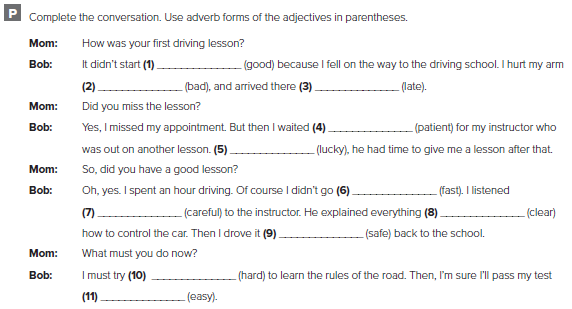 well
late
badly
patiently
luckily
fast
clearly
carefully
safely
hard
easily
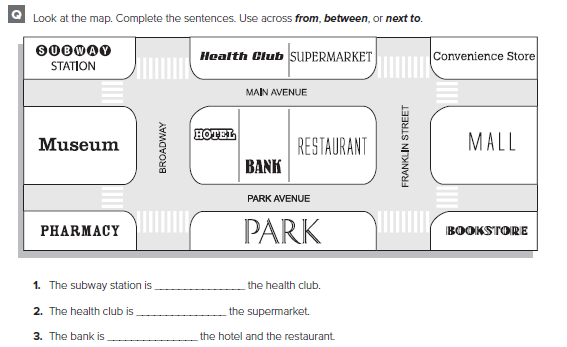 across from
next to
between
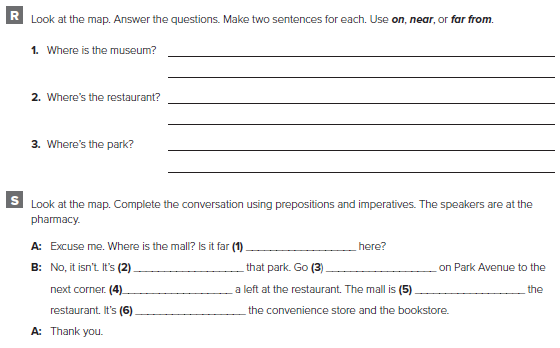 It’s across from the bank hotel. 
It’s between the subway station and the pharmacy
It’s between the pharmacy and the bookstore. 
It’s across from the bank
far from
near
straight
Take
across from
between
Unit 6
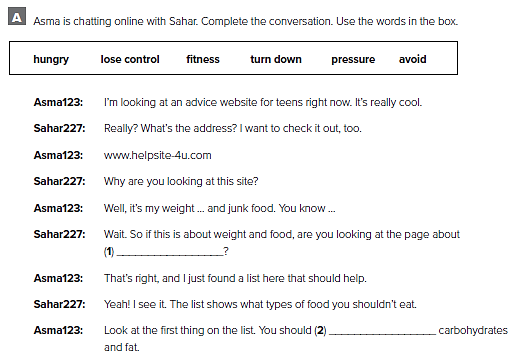 fitness
avoid
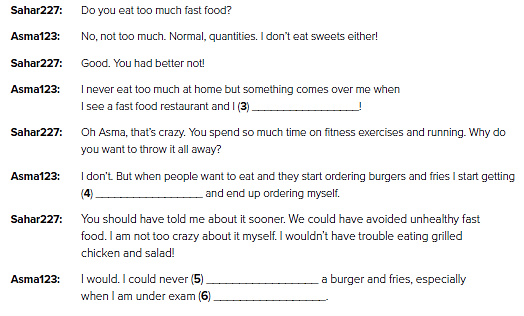 lose control
hungry
turn down
pressure
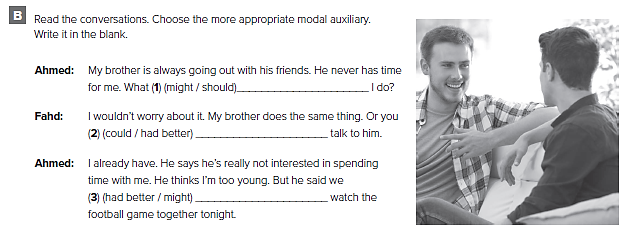 should
could
might
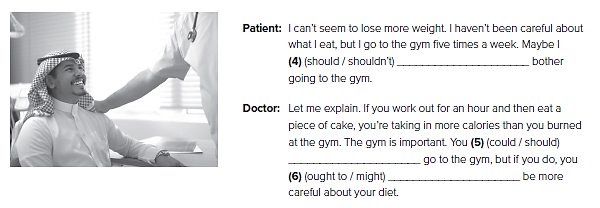 shouldn’t
should
ought to
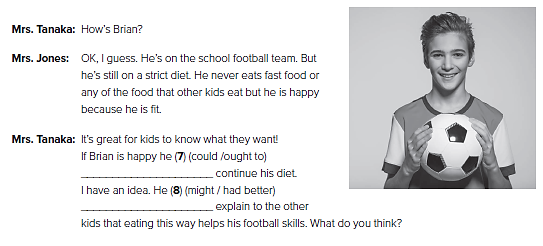 ought to
might
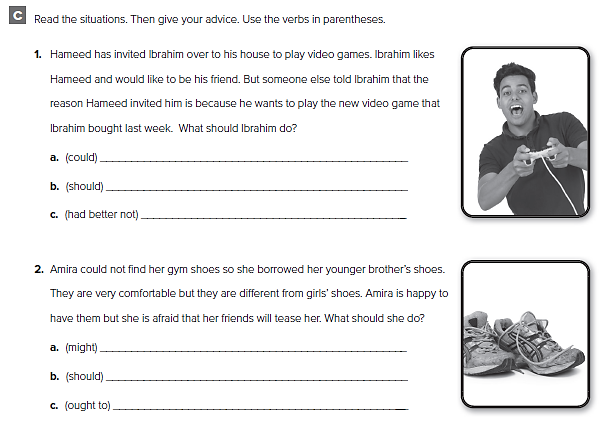 أكمل النصائح باستعمال عباراتك الخاصة
أكمل النصائح باستعمال عباراتك الخاصة
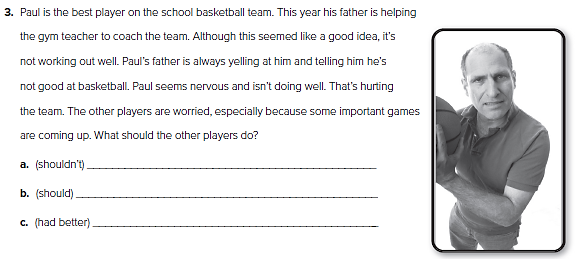 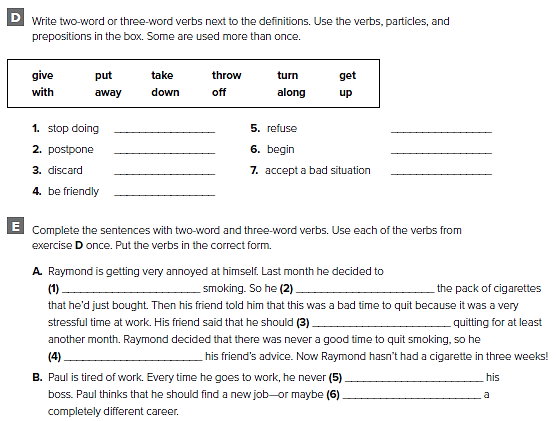 turn down
give up
take up
put off
throw away
put up with
get along
give up
threw away
put off
turned down
gets along with
take up
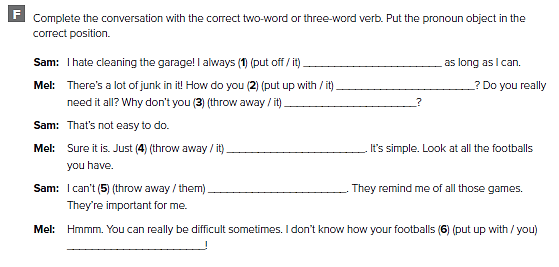 put it off
put up with it
throw it away
throw it away
throw them away
put up with you
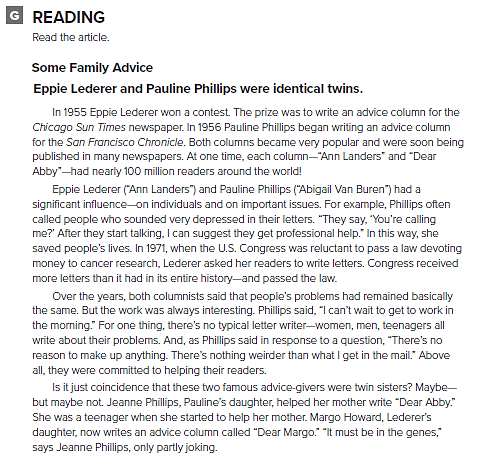 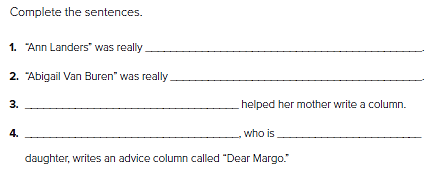 Eppie Lederer
Pauline Phillips
Jeanne Phillips
Margo Howard 			   Eppie Lederer’s
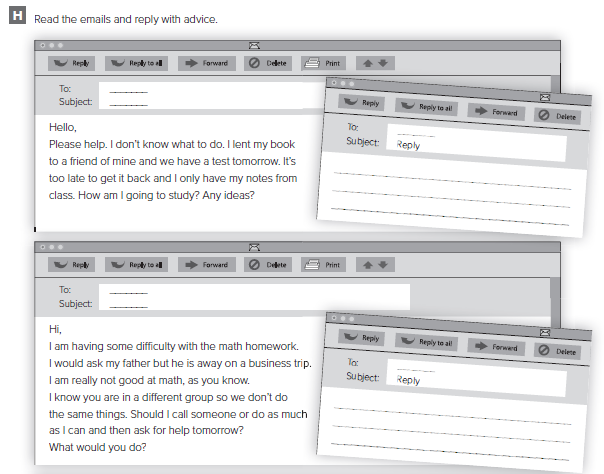 من الممكن أن تختلف الإجابات
Hello,
Please don’t worry. Email your friend and ask him/her to scan the pages you need and send them to you.
Hi,
Why don’t you tell me what you are having difficulty with. And I will call you as soon as I check on it
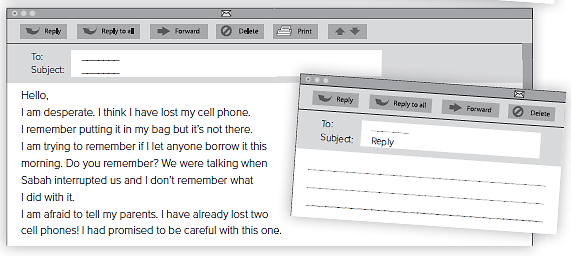 Hello,
No need to be desperate. You left it on the shelf with the science books when Sabah turned up
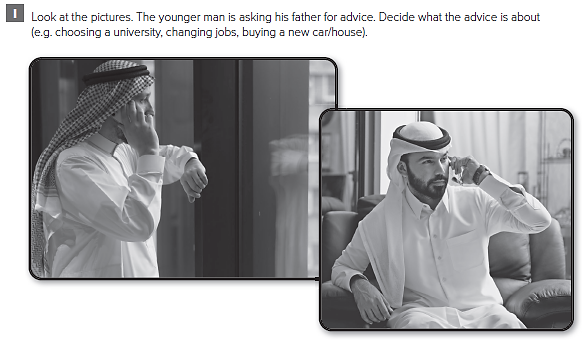 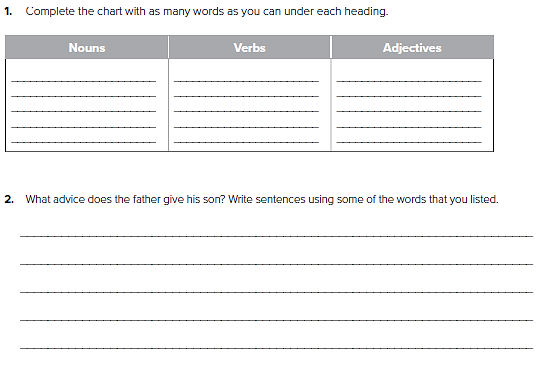 Careful 
The best 
Suitable 
Fast 
Large
Father 
Son 
University 
Course 
Decision
Consider 
Think 
Change 
Make 
Choice
من الممكن أن تختلف الإجابات
You’d better think carefully about what you want to do.

Why don’t you decide according to your skills, background and preferences?
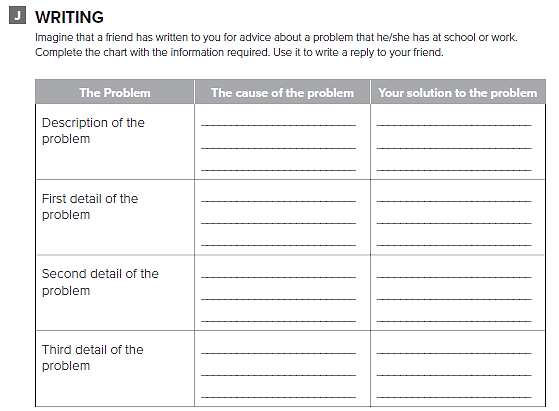 قم بتصور مشكلة لدى صديقك 
ثم قم بكتابة بعض النصائح له
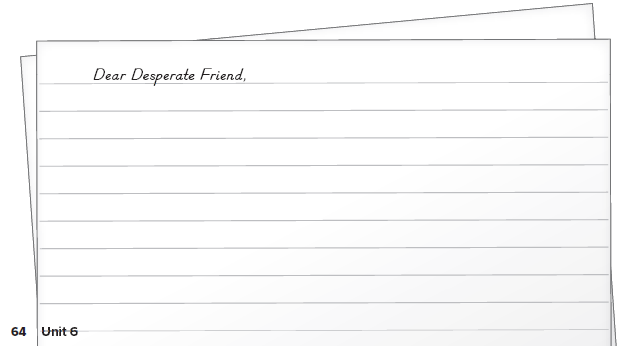 قم بكتابة بعض النصائح لصديقك
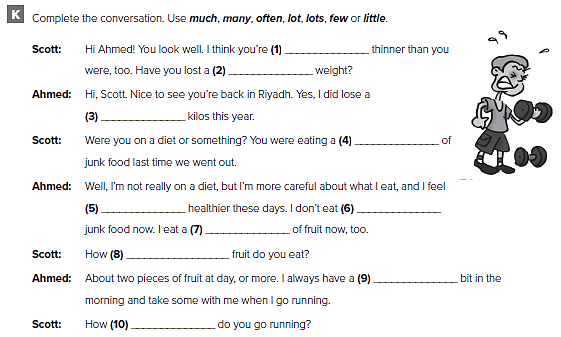 much
little
few
lot
much
much
lot
much
little
often
lot
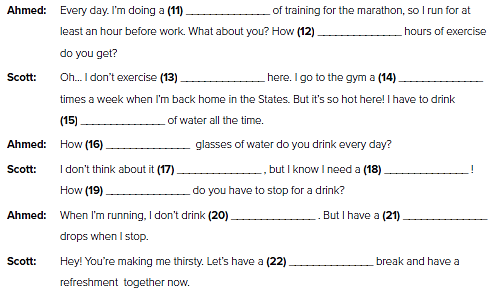 many
much
often
lot
many
often
lot
often
few
much
little
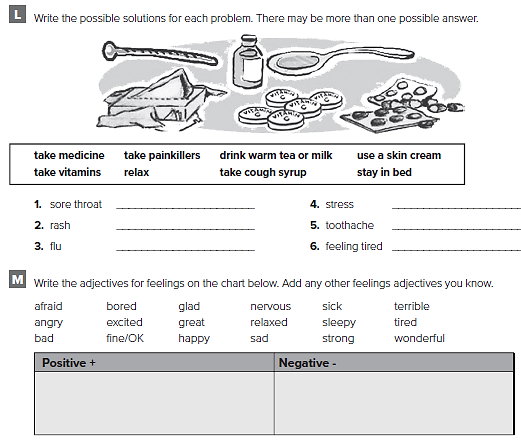 Take cough syrup
Drink some tea
Use a skin cream
Take painkillers
Stay in bed
Relax
afraid, angry, bad, bored, nervous, sad, sick, sleepy, terrible, tired
excited, fine/OK, glad, great, happy, relaxed, strong, wonderful
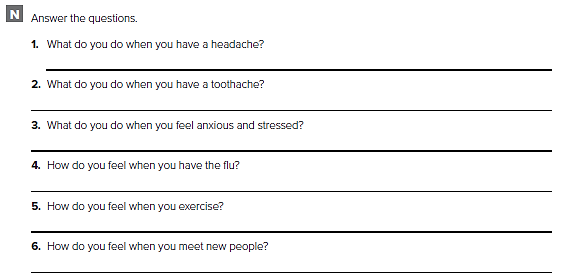 كل طالب/ة يجيب عن نفسه
Expansion 4 – 6
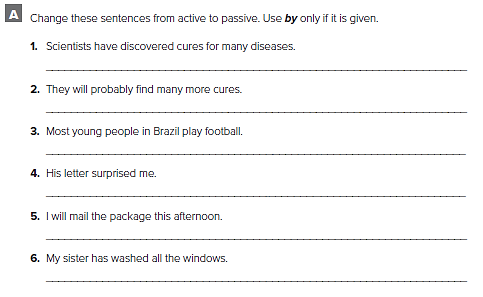 Cures have been discovered, for many diseases
Many more cures will probably be found
Soccer is played by most young people in Brazil
I was surprised by his letter
The package will be mailed this afternoon
All the windows have been washed
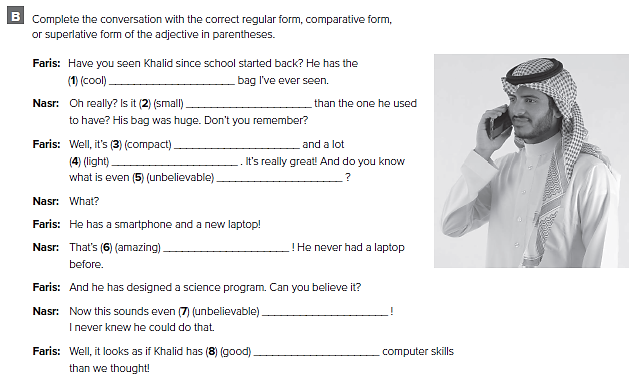 coolest
smaller
more compact
lighter
more unbelievable
amazing
more unbelievable
better
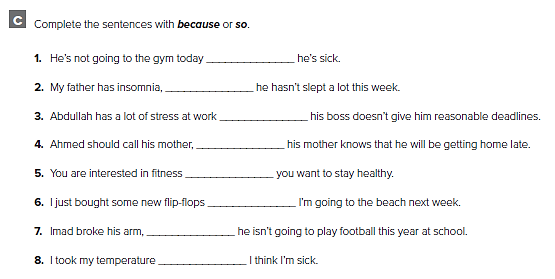 because
so
because
so
because
because
so
because
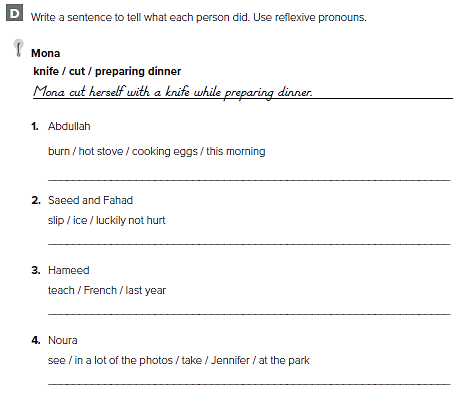 Abdullah burned himself on the hot stove while cooking eggs this morning
Saeed and Fahad slipped on the ice, but luckily they didn’t hurt themselves
Hameed taught himself Spanish last year
Noura saw herself in a lot of the photos that Jennifer took at the park
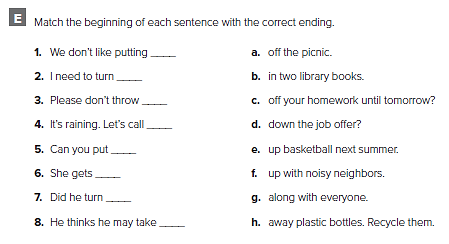 f
b
h
a
c
g
d
e
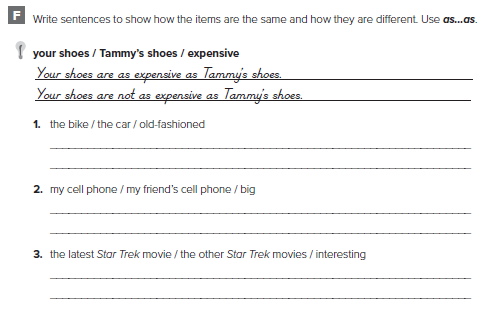 The bike is as old-fashioned as the car.
The car is not as old-fashioned as the bike
My cell phone is as big as my friend’s cell phone.
My cell phone is not as big as my friend’s cell phone
The latest Star Trek movie is as interesting as the other ones
The latest Star Trek movie is not as interesting as the other ones
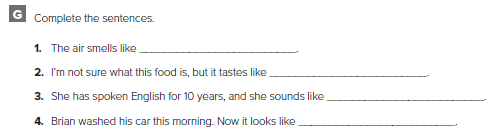 roses
a piece of chicken
a native speaker
a new car
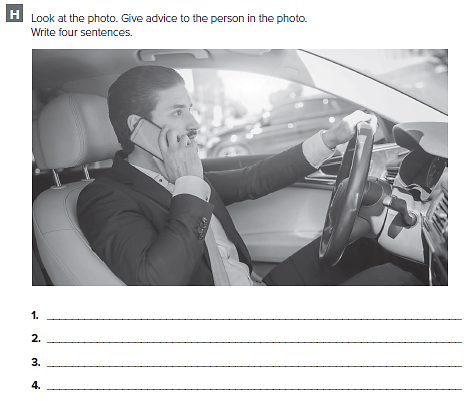 think it’s best if you don’t use your phone while you are driving.
Why don’t you tell the caller that you cannot speak now
Don’t you feel it’s safer to keep your eyes on the road?
Try not to resolve issues while driving .
من الممكن أن تختلف الاجابات
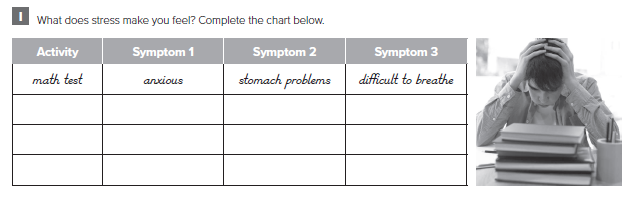 كل طالب يجيب عن نفسه
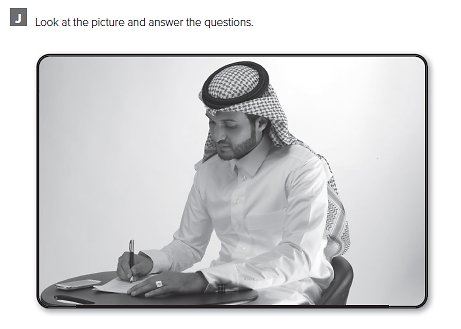 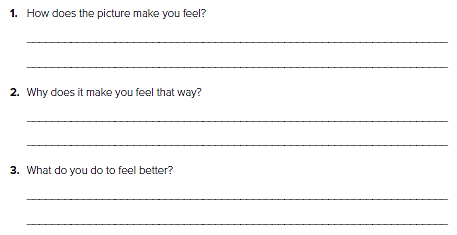 It makes me feel anxious, and guilty for not studying enough
feel like that because it reminds me of exams
I close my eyes and breathe deeply and steadily
من الممكن أن تختلف الاجابات
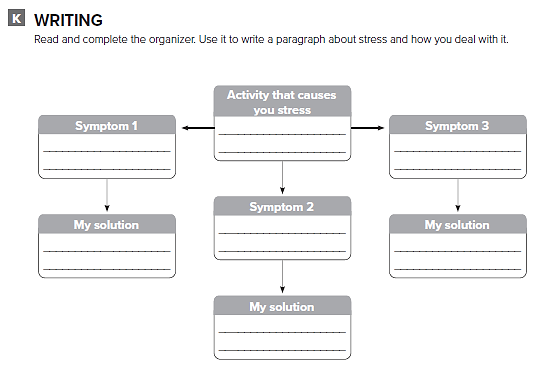 تحدث عن الأمور التي تثير قلقك وكيف تتعامل معها
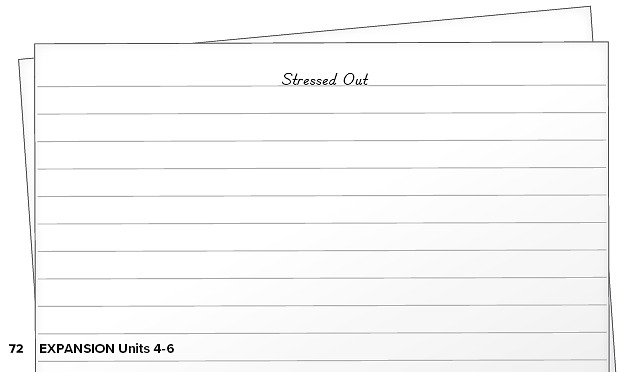 قم بالكتابة عن الأمور التي تثير قلقك وكيف تتعامل معها
Prepared by

Teacher :
Badr Sayid Al-Shehri